Муниципальное бюджетное дошкольное образовательное учреждение 
детский  сад  «Олененок»
Проект по театральной деятельности в средней группе 

«Играем в сказку»
Подготовила : Лукьянцева Н.А
                                  Воспитатель
Актуальность
Одним из самых эффективных средств развития и воспитания ребенка в  дошкольном возрасте является театр и театрализованные игры. Игра - ведущий вид деятельности детей дошкольного возраста, а театр - один из самых демократичных и доступных видов искусства, который позволяет решать многие актуальные проблемы педагогики и психологии, связанные с художественным и нравственным воспитанием, развитием коммуникативных качеств личности, развитием воображения, фантазии, инициативности и т. д.
Театрализованная деятельность способствует развитию у ребенка общечеловеческой способности к межличностному взаимодействию, творчеству в любой области, помогает адаптироваться в обществе, почувствовать себя успешным, т.е способствует развитию интегративных качеств личности, заложенных в ФГОС ДО
Проблема
Недостаточно внимание родителей и детей к театру;

 Мало сформированы умения детей в «актёрском мастерстве»;

 Застенчивость детей, слабо развито художественное воображение.
Новизна
Именно театрализованные игры позволяют решать многие педагогические задачи, касающиеся формирования выразительности речи, интеллектуального, коммуникативного, художественно — эстетического воспитания, развитию музыкальных и творческих способностей. Участвуя в театрализованных играх, дети становятся участниками разных событий из жизни людей, животных, растений, что дает им возможность глубже познать окружающий мир.
Активно применяются в работе с детьми и родителями информационно-коммуникативные технологии (ИКТ) – просмотр презентаций, мультфильмов и др.
Гипотеза
Приобщение детей к сказке через театрализованную деятельность совершенствует ум ребёнка, помогает овладеть речью, познавать окружающий мир, развивает устойчивый интерес к сказке, способствует развитию выразительности речи.
Цель проекта:
Приобщать к сказкам посредством различных видов театра. Развивать художественно-творческие  способности  дошкольников средствами театрализованной деятельности. Содействовать гармонизации отношений между детьми и взрослыми.
Задачи проекта:
1. Создать условия для развития творческой активности детей, привлекать детей к совместной театрализованной деятельности;
2. Развивать у детей коммуникативные способности;
3. Приобщить детей к театральной культуре, обогатить их театральный опыт.
4. Формировать представления о различных видах театра.
5.Развивать артистические навыки детей в плане переживания и воплощению образа, а также их исполнительские умения.
 6. Помогать робким и застенчивым детям включаться в театрализованную игру
7. Поддерживать стремление искать выразительные средства для создания образа персонажа;
8. Воспитывать в душе каждого ребёнка чувство прекрасного и прививатьлюбовь к искусству;
9. Создавать условия  для организации совместной театральной деятельности  детей и взрослых;
Ожидаемые результаты проекта:
Для детей:
1)У детей сформируется устойчивый интерес к театрально-игровой деятельности, желание участвовать в спектакле по сюжету знакомой сказки;
2) Развитие у детей познавательной активности, творческих способностей, коммуникативных навыков. 
3) Умение в играх – драматизациях, кукольных театрах, настольных театрах передавать образ сказочного героя, характер персонажа интонационной выразительностью речи, мимикой, жестами
4)Создание благоприятных условий для раскрытия личности ребенка, его индивидуальности, творческого потенциала через приобщение детей к театральному искусству, к театрализованной деятельности. 
5)Увлечённое использование театрального центра детьми в группе в самостоятельной деятельности и хорошие показатели «актёрского мастерства» для детей 4-5 лет;
6)Знакомство  детей с историей театра, его видами, способами  обыгрывания.
Для воспитателей:
Повышение профессионализма.
Внедрение новых методов в работе с детьми и родителями.
Личностный профессиональный рост.
Самореализация.

Для родителей:
Активное участие родителей в жизни группы.
Изготовление театров, элементов костюмов, декораций  родителями для дальнейшего использования.
Тип проекта:  ролево – игровой, групповой, творческий.
Продолжительность проекта: долгосрочный
 (сентябрь-май)
Формы и методы реализации проекта
Речевое развитие
Физическое развитие
Познавательное развитие
Образовательные области
Социально – коммуникативное развитие
Художественно-эстетическое развитие
Этапы проекта
Подготовительный
Основной
Итоговый
ПОДГОТОВИТЕЛЬНЫЙ ЭТАП
Постановка целей и задач.
Составление плана мероприятий по работе с детьми и родителями
Подбор методической, познавательной и художественной литературы.
Организация развивающей предметно – пространственной среды
Подбор иллюстративного материала.
Мониторинг творческих способностей детей, их умений и навыков
Работа с родителями по взаимодействию в рамках проекта.
ОСНОВНОЙ ЭТАП. РЕАЛИЗАЦИЯ ПРОЕКТА Календарно – тематический план
Драматизация сказки 
«Репка»
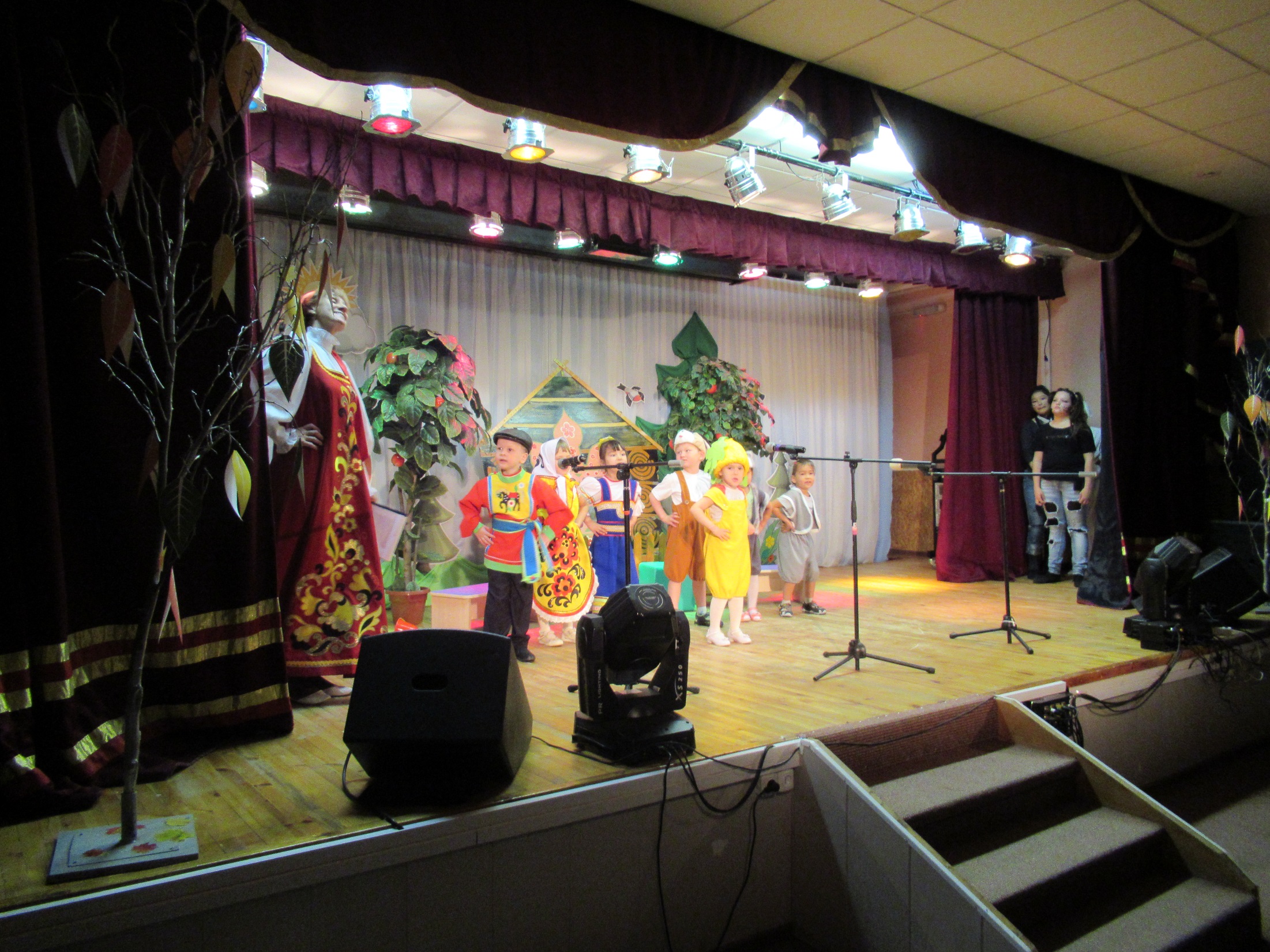 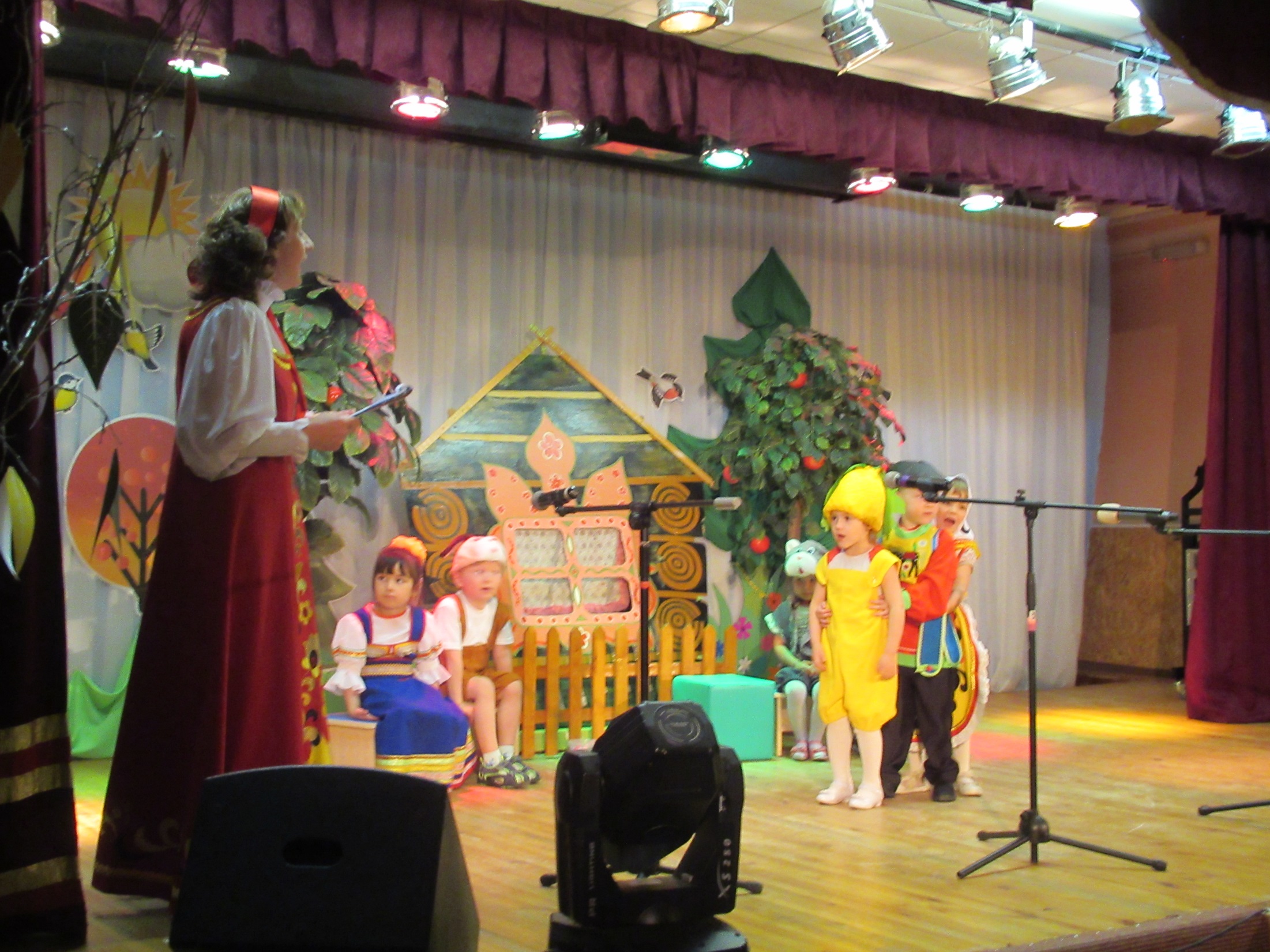 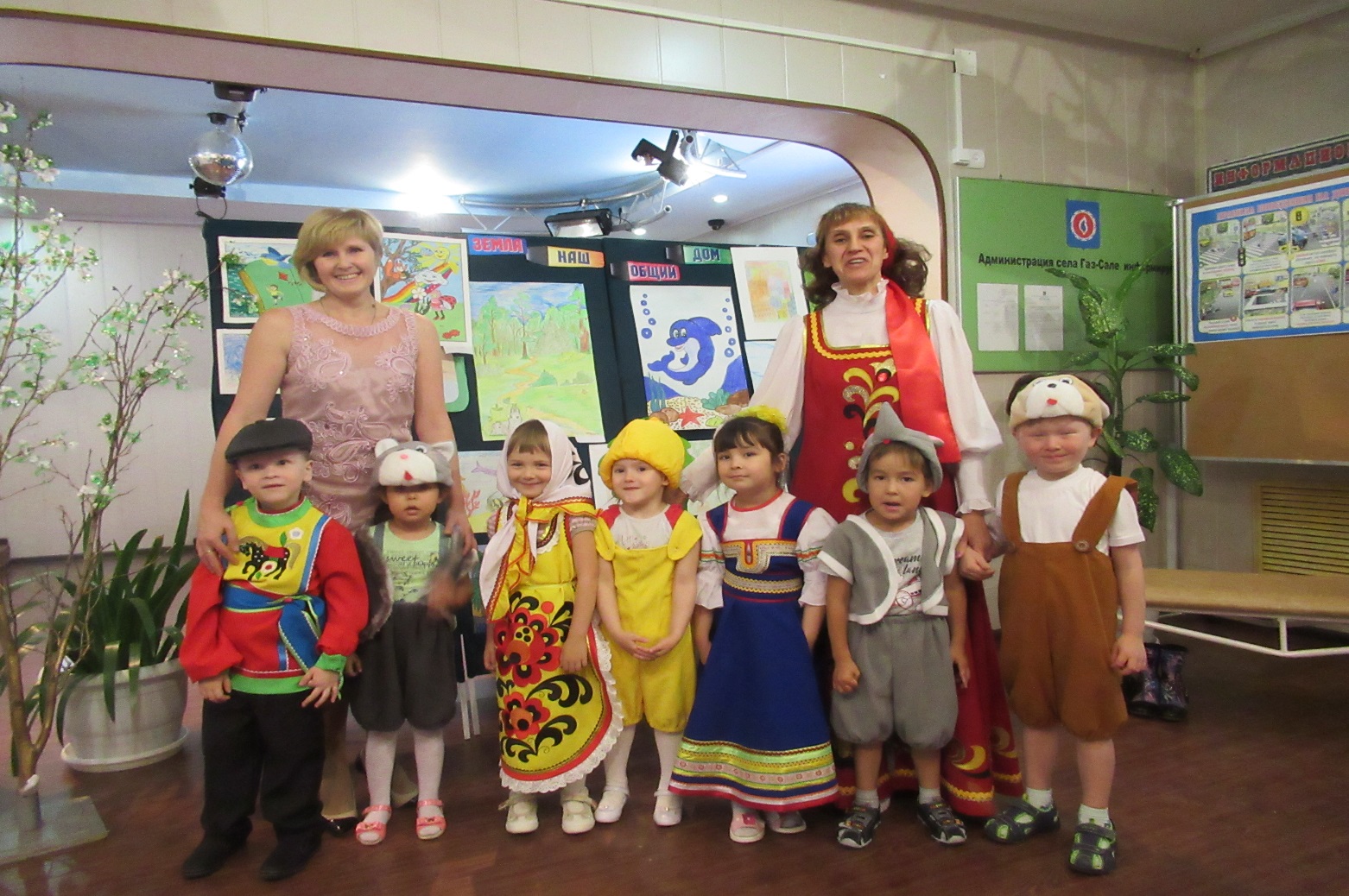 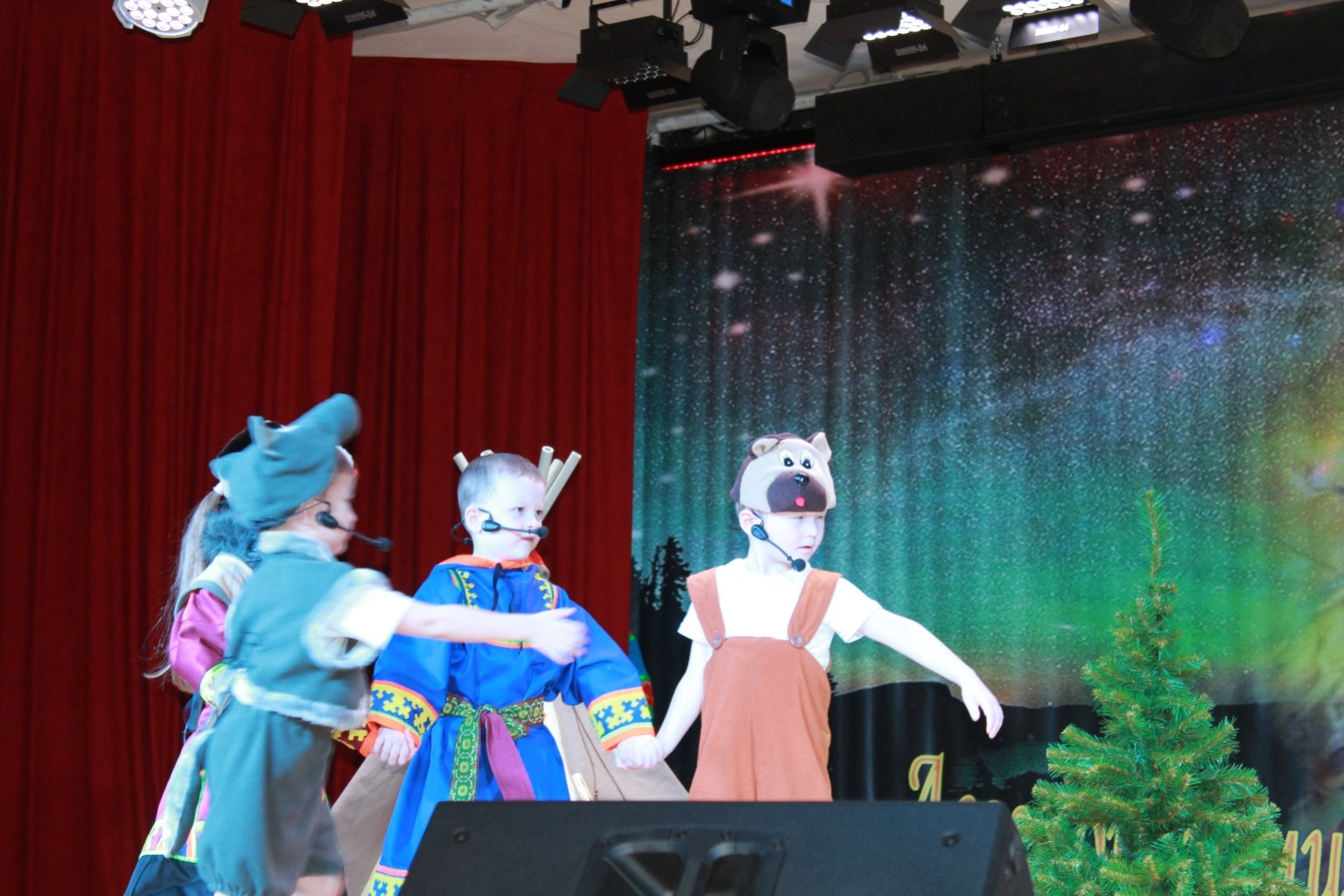 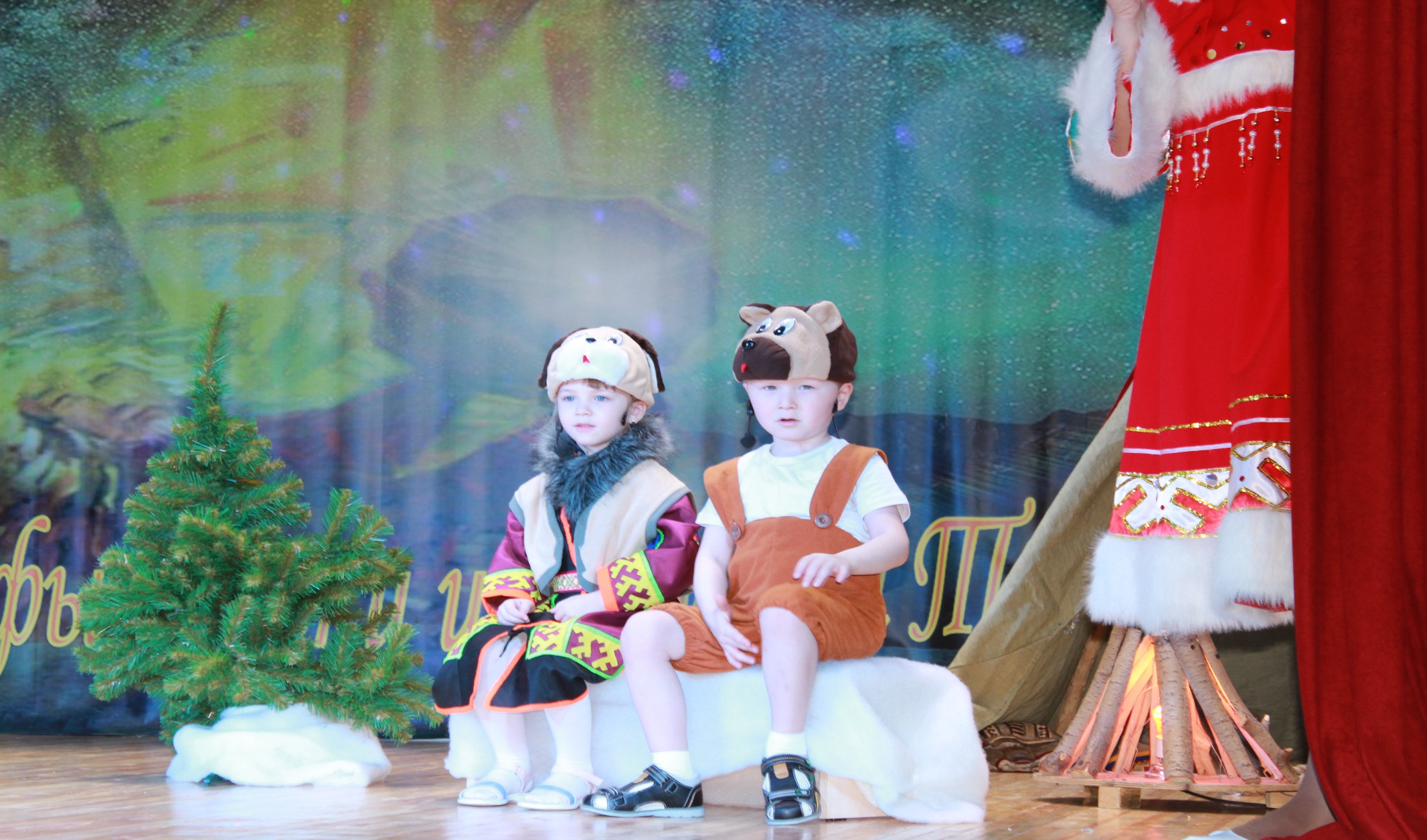 Драматизация ненецкой сказки «Человек и собака»
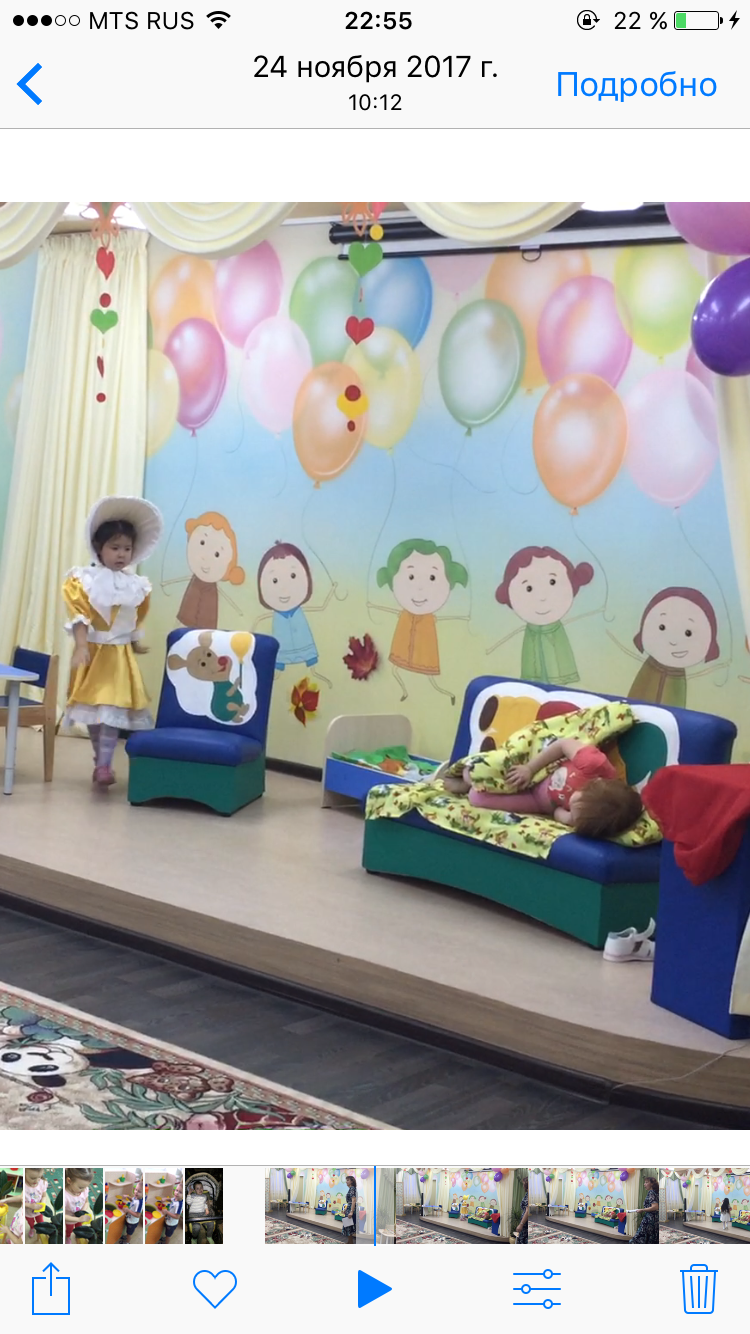 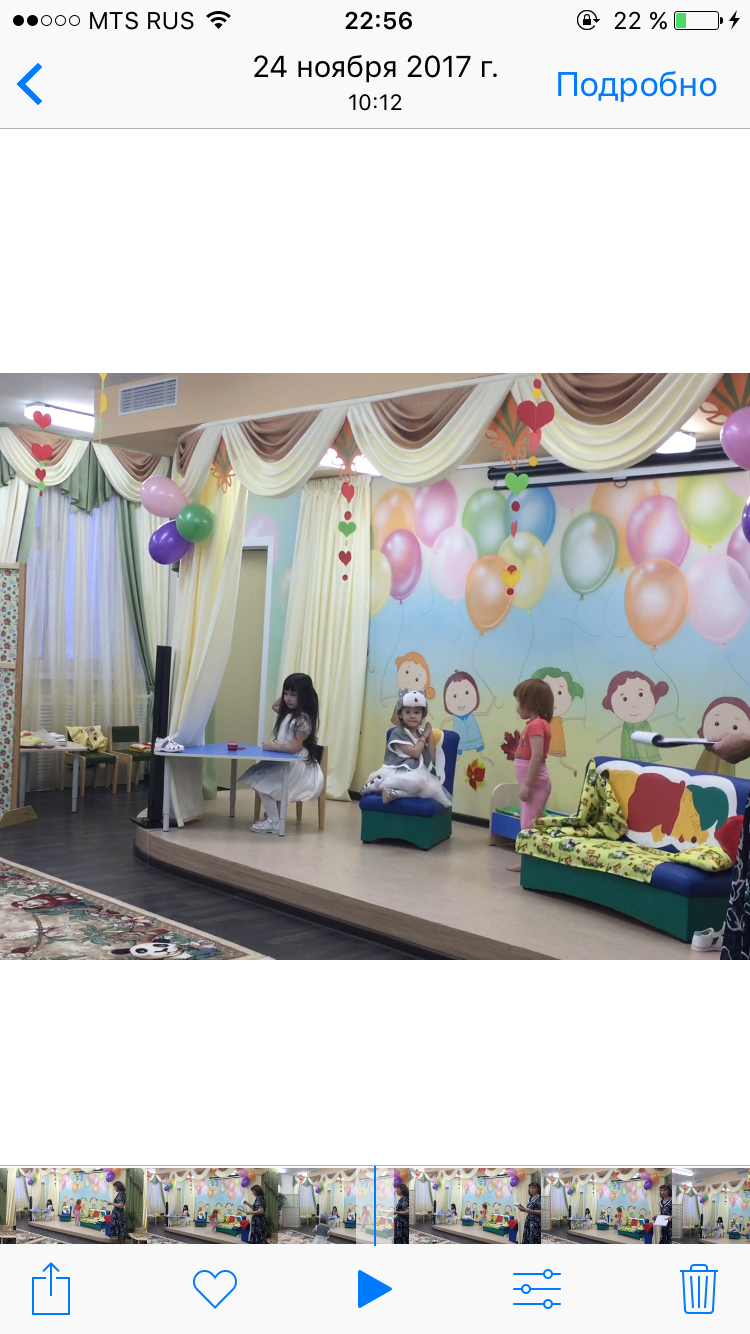 Инсценировка сказки 
«Маша-растеряша»
Совместная деятельность взрослых и детей
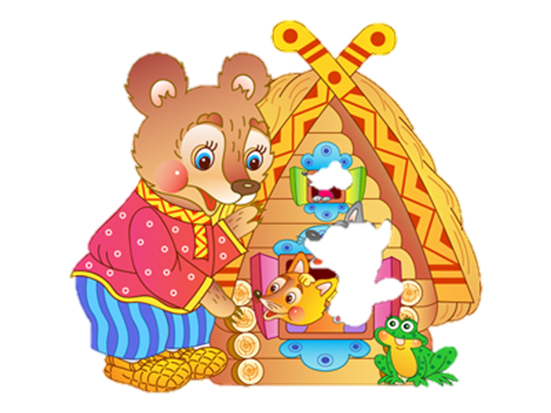 Конструирование из строительного материала 
по сказке «Теремок»
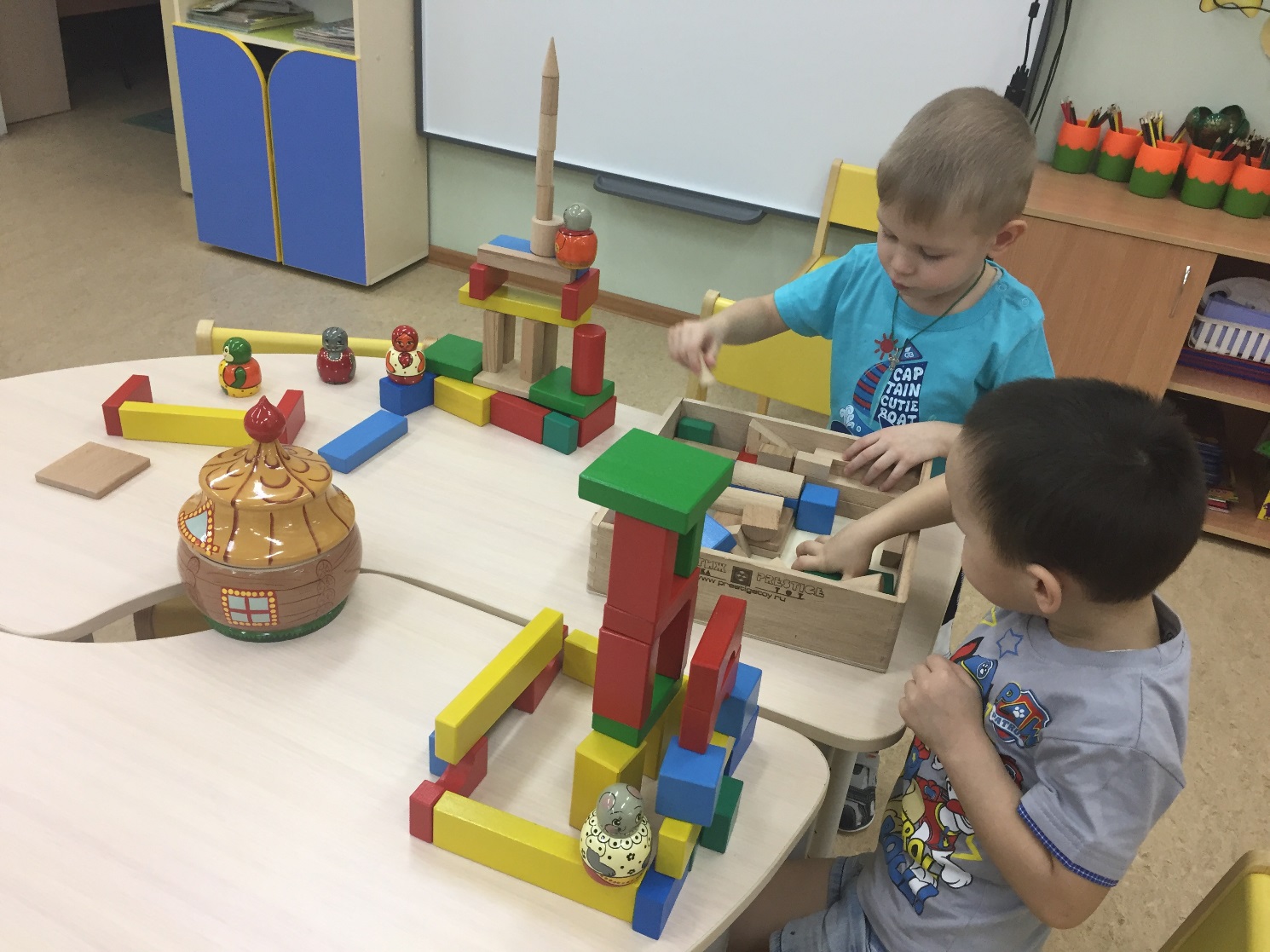 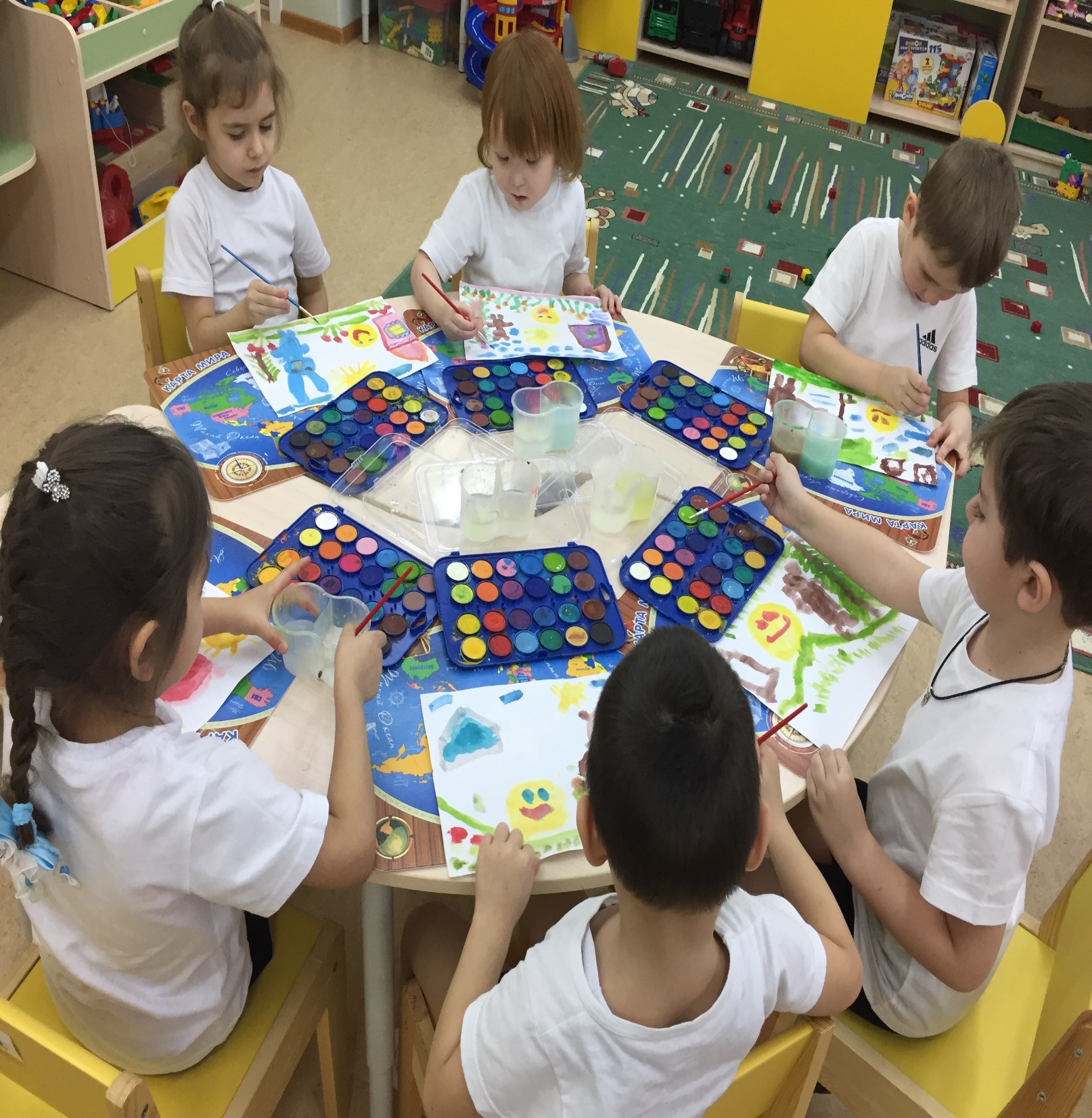 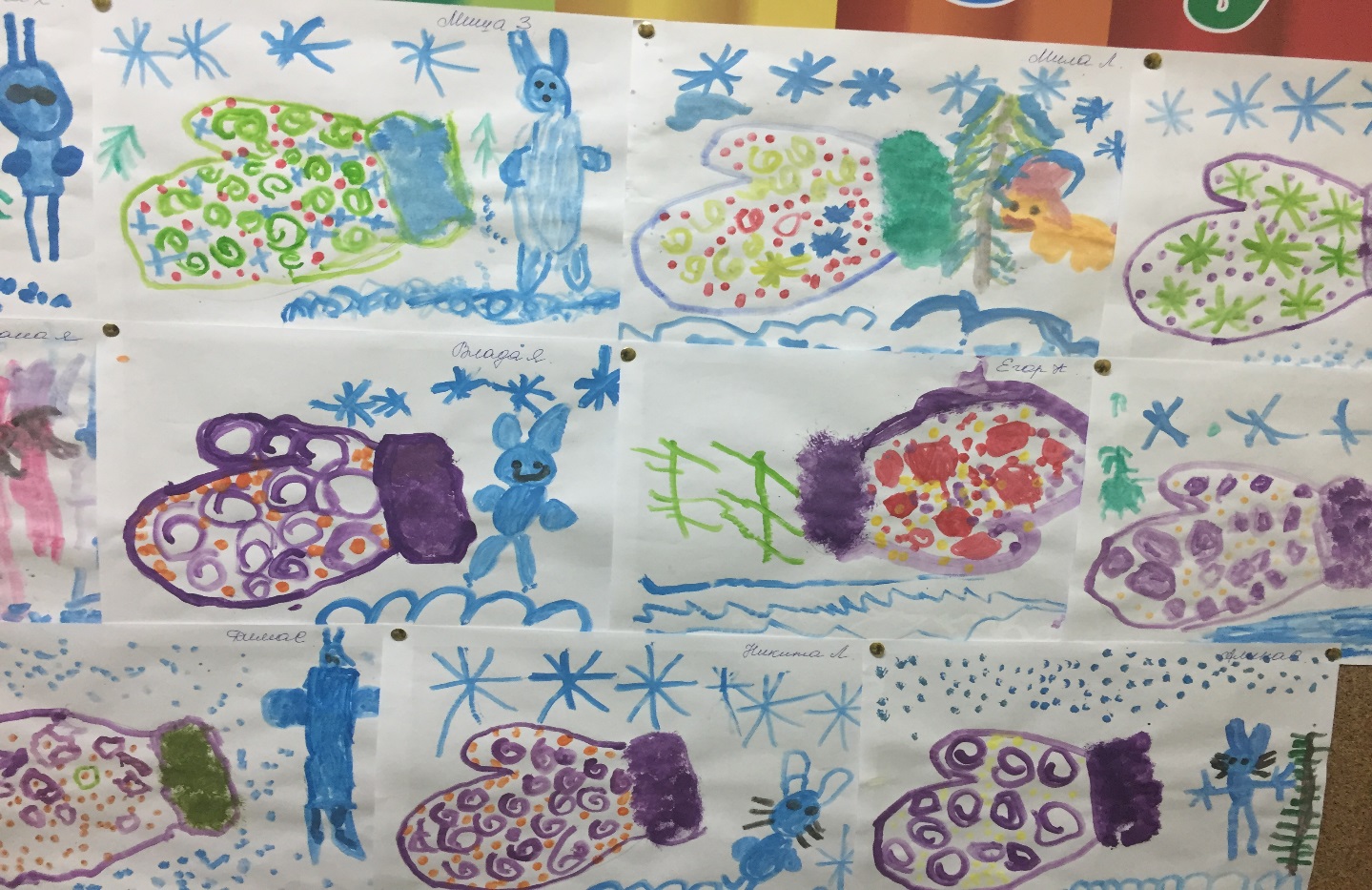 Рисование  по сказке
     «Колобок», «Рукавичка»
Викторина по русским народным сказкам
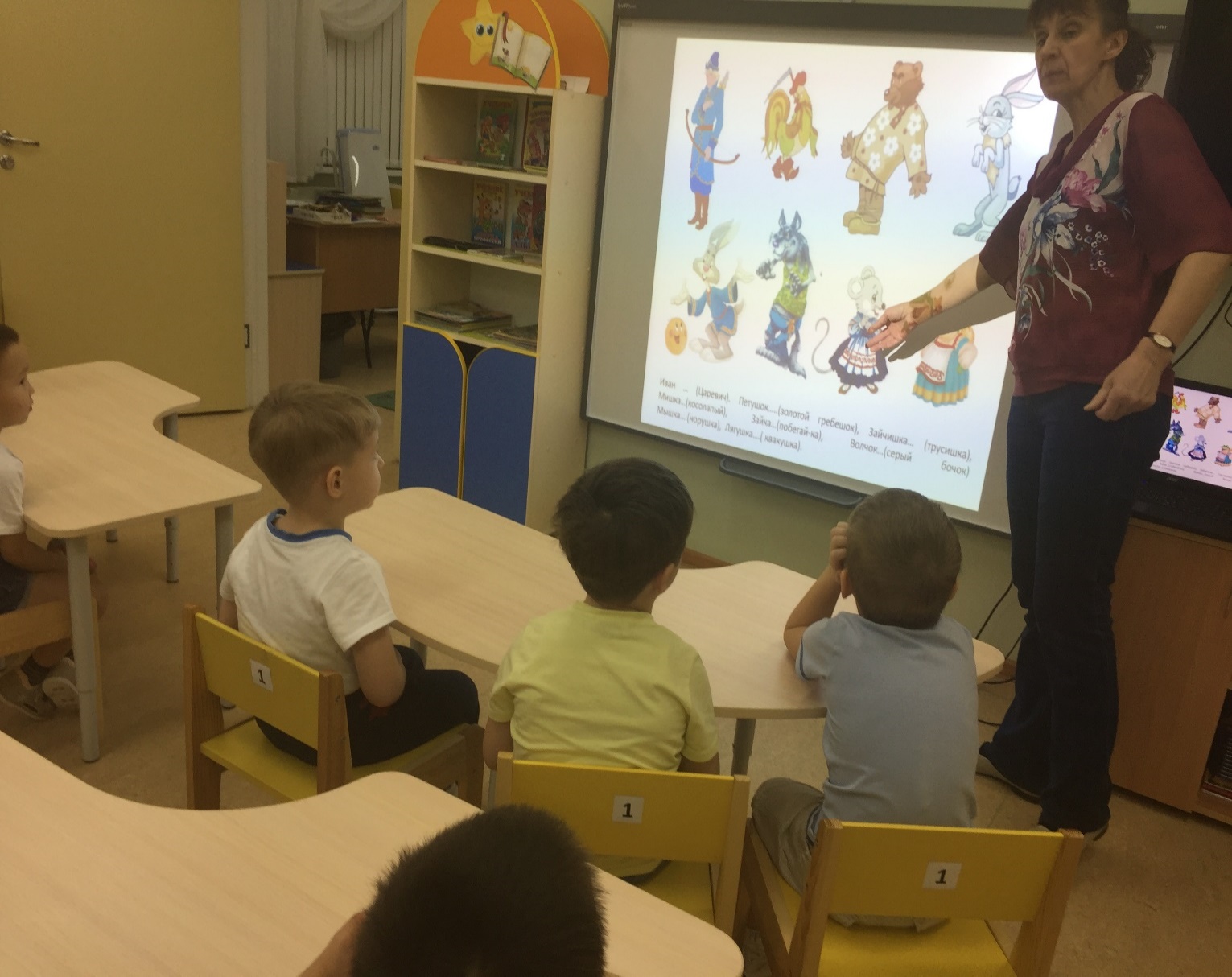 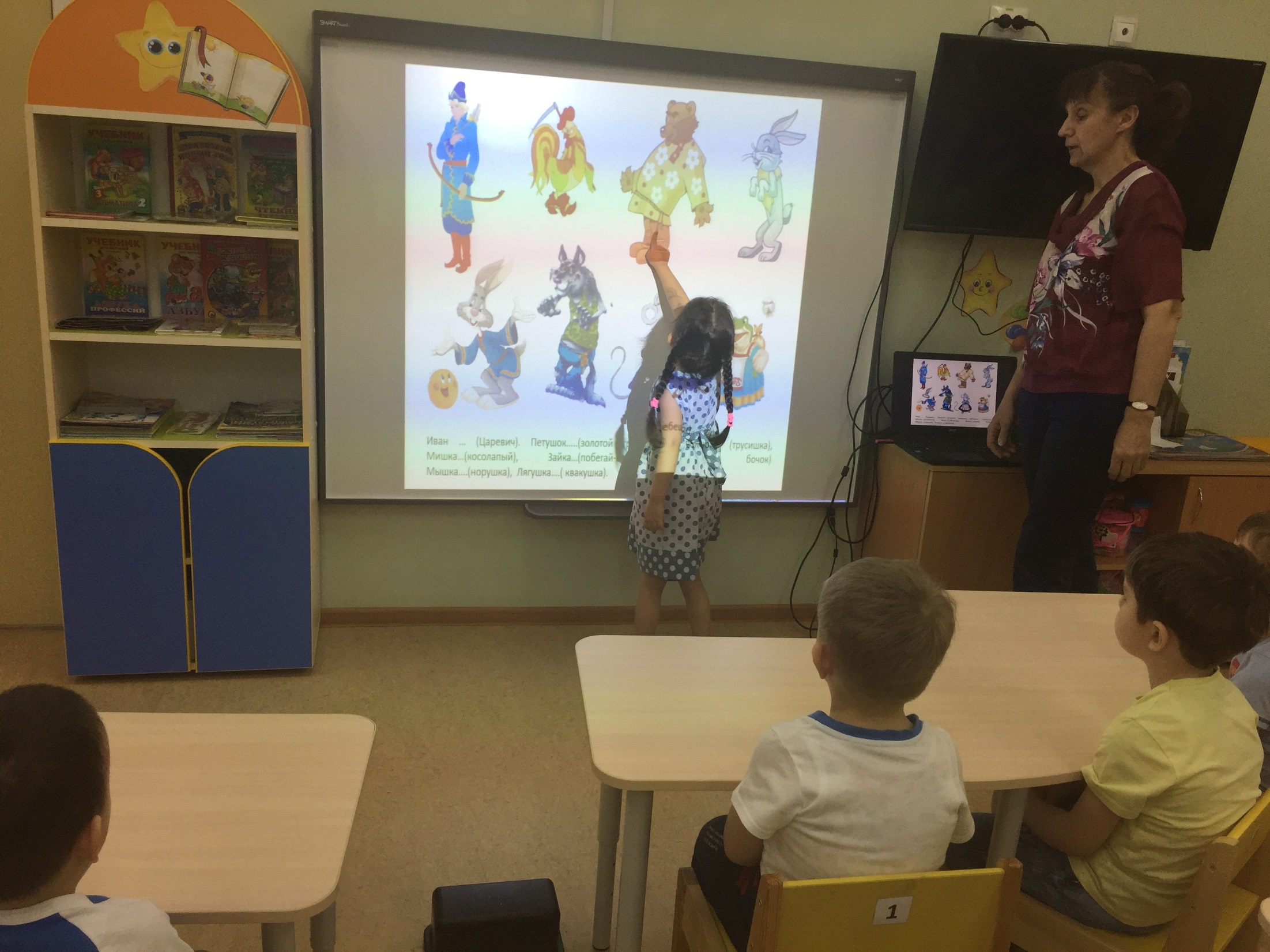 Рассматривание иллюстраций к сказкам
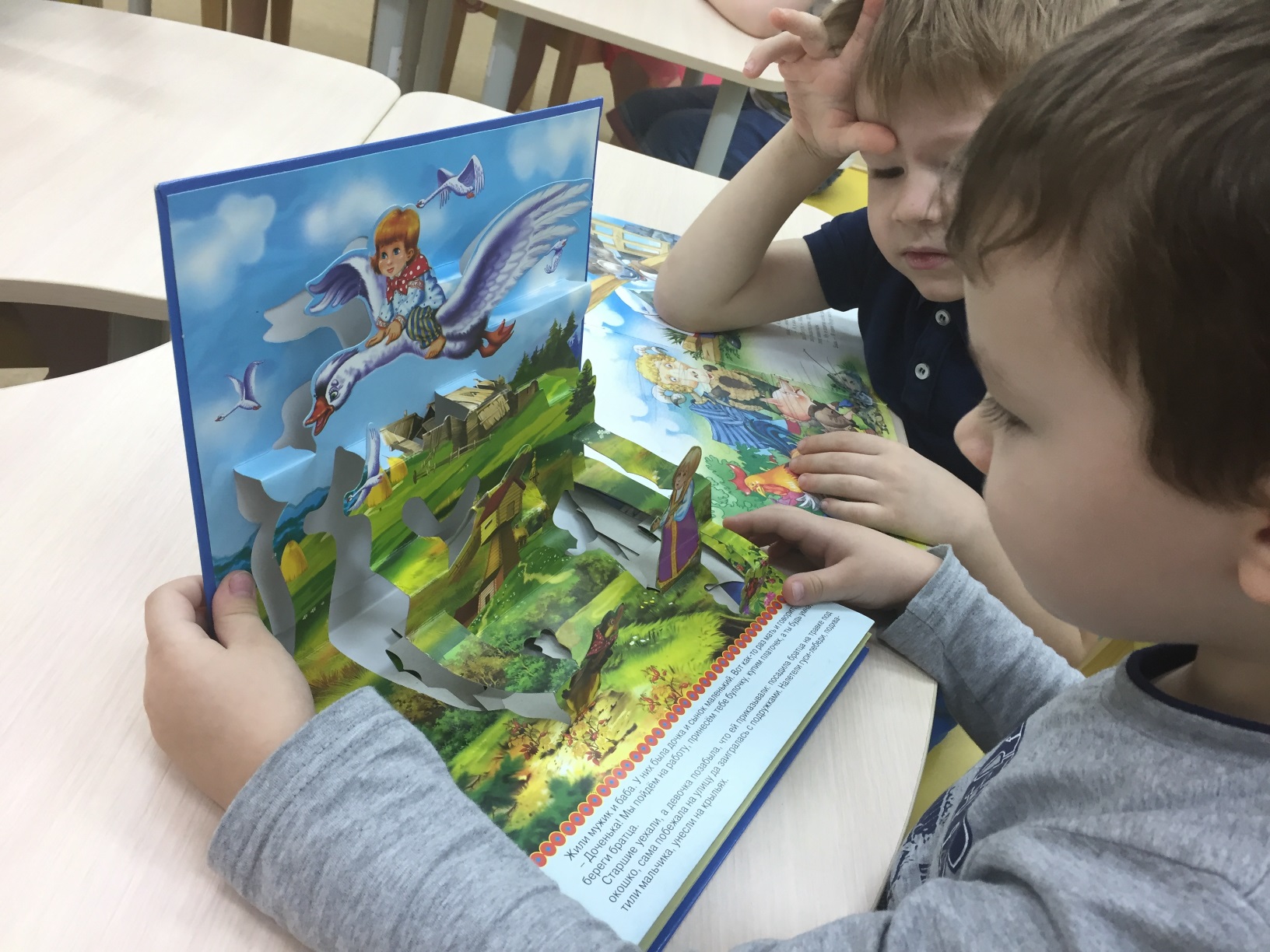 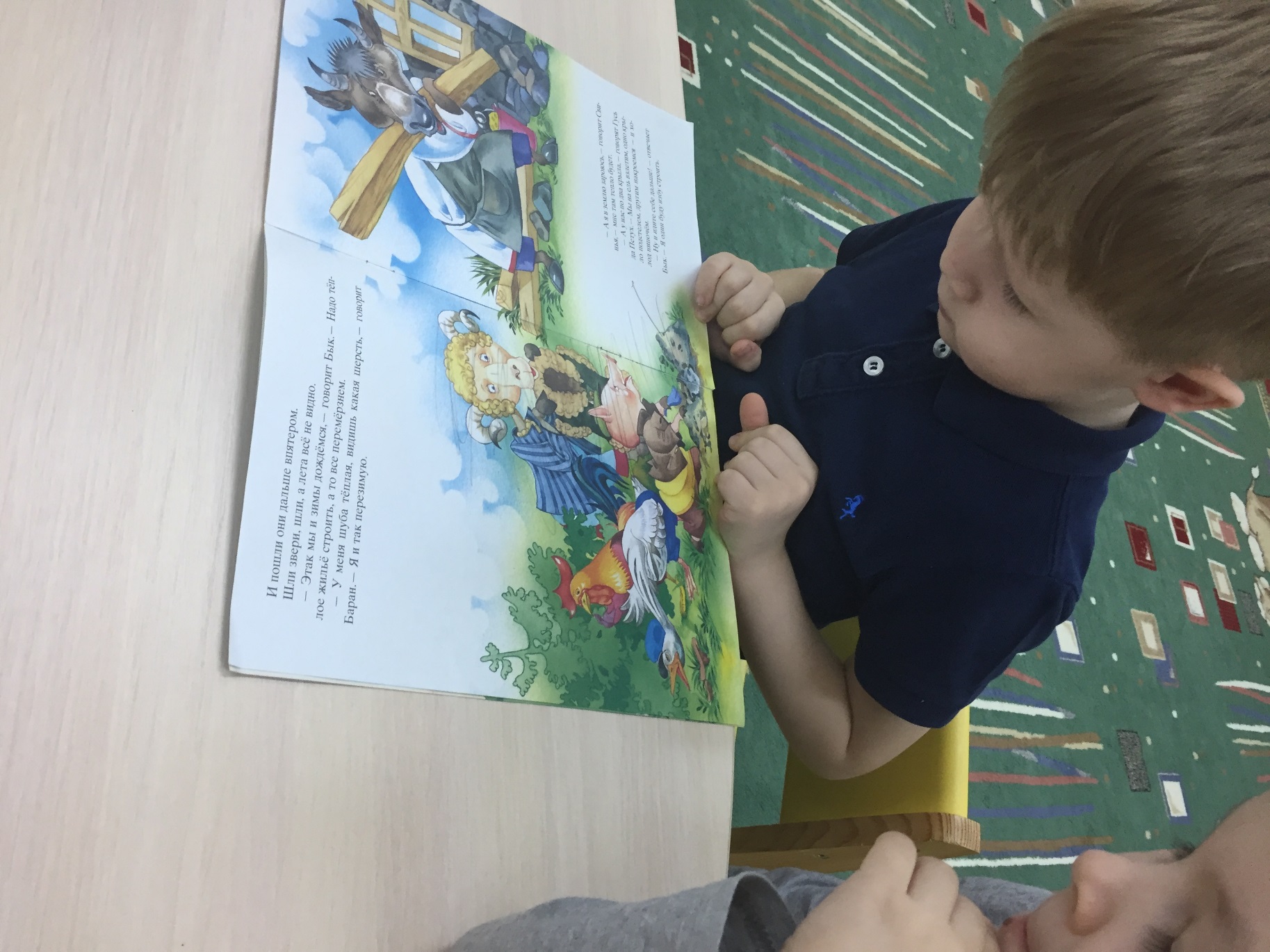 Рассказывание сказки  с помощью разных видов театра
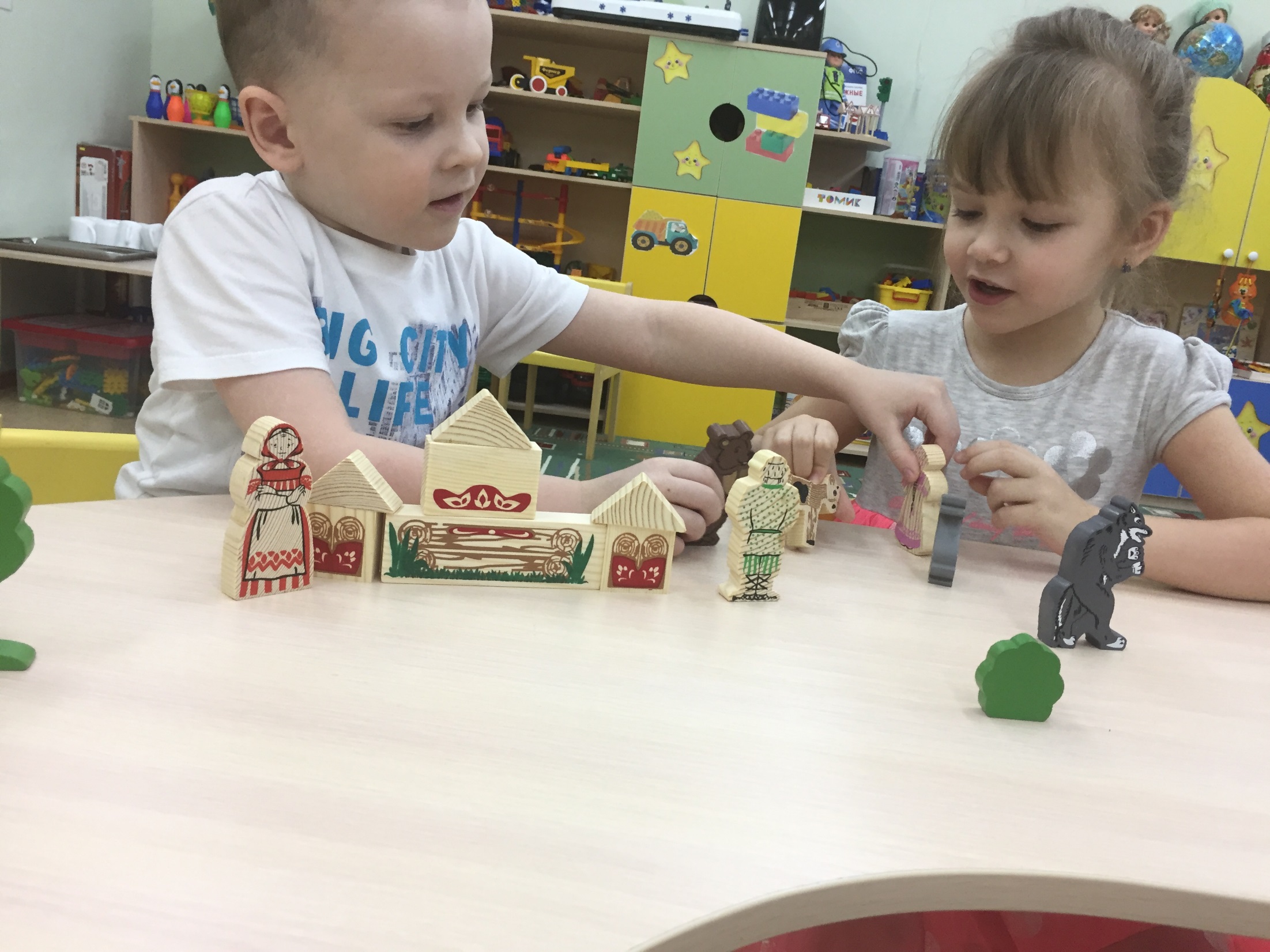 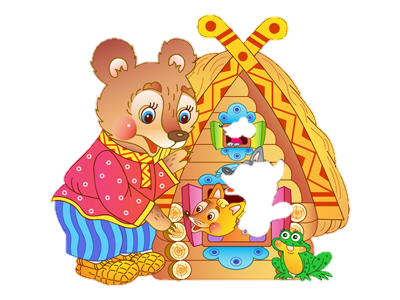 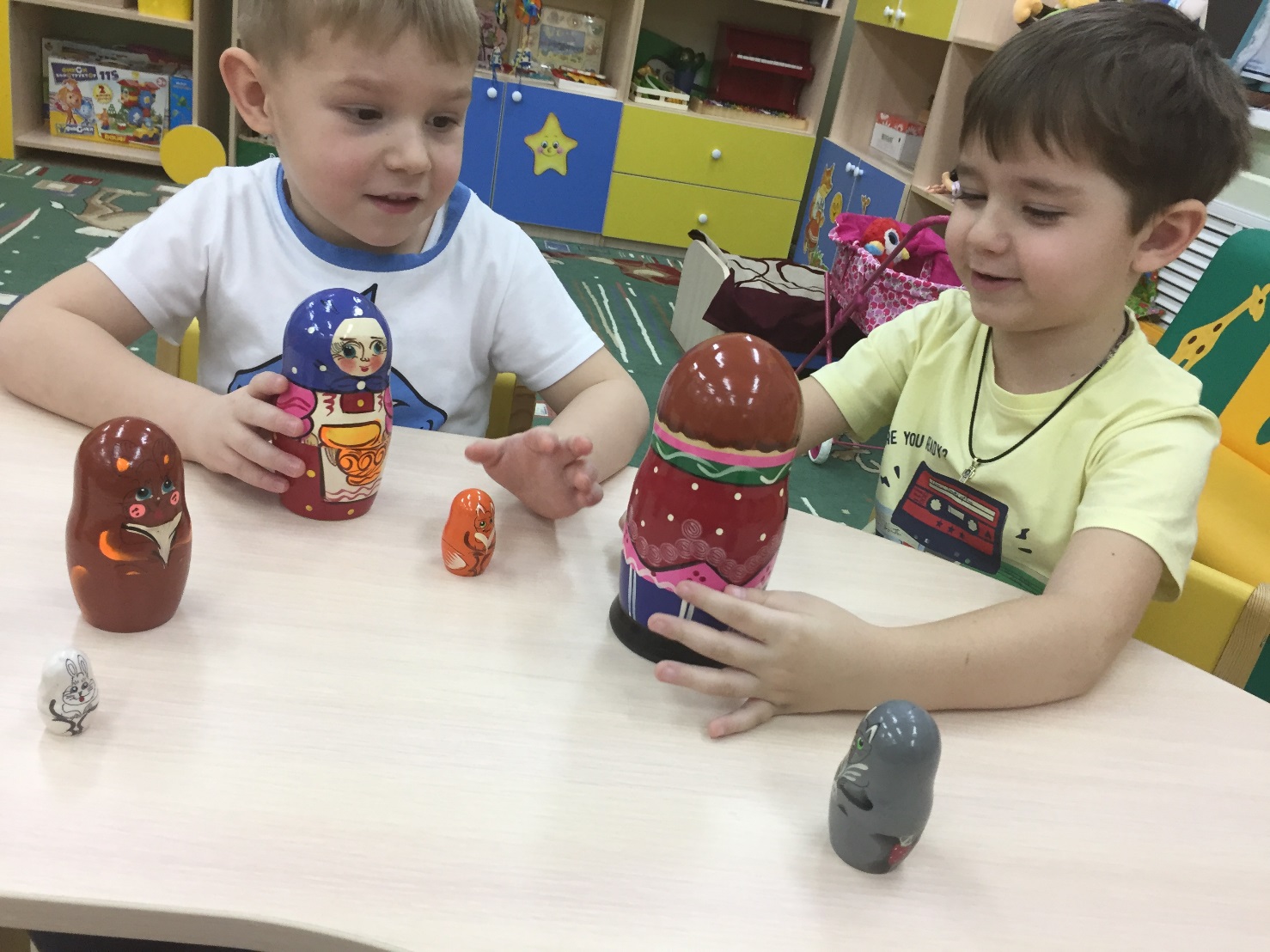 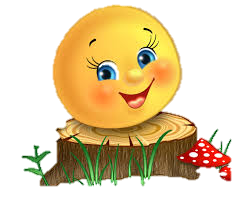 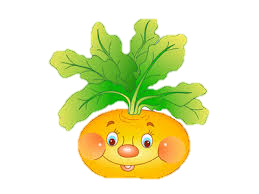 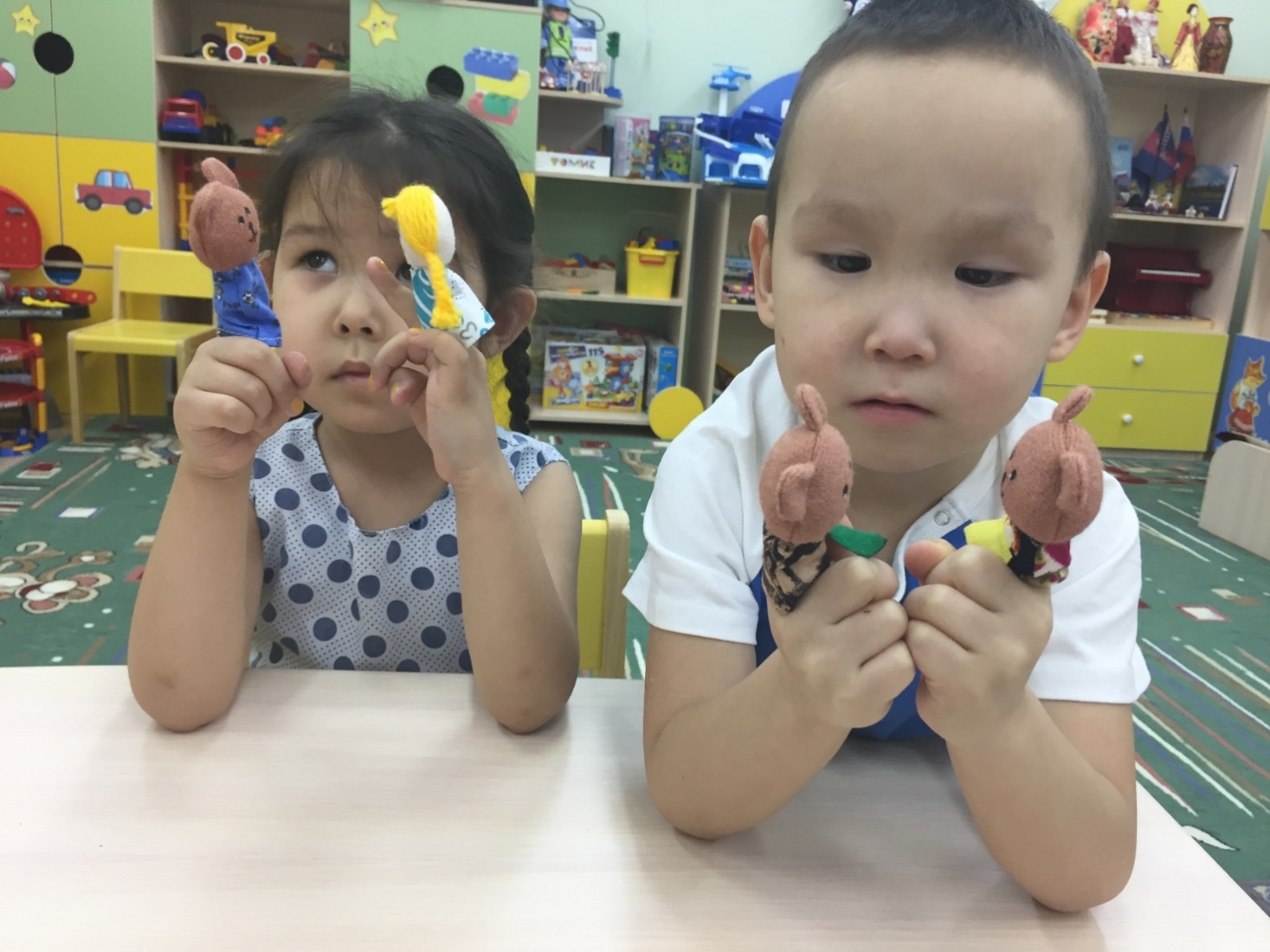 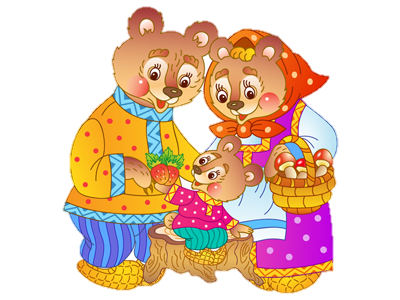 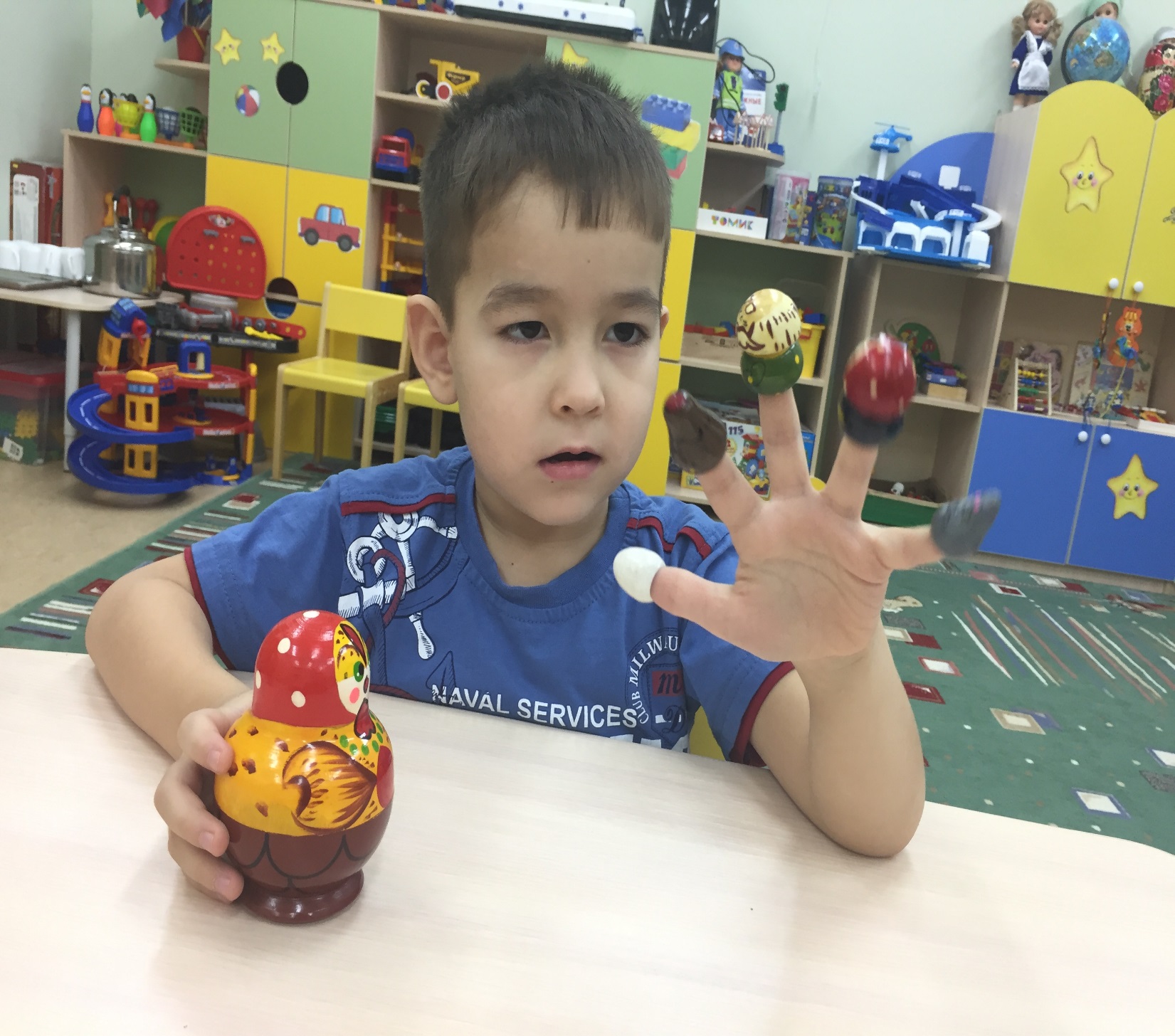 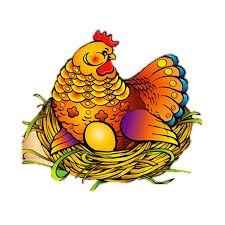 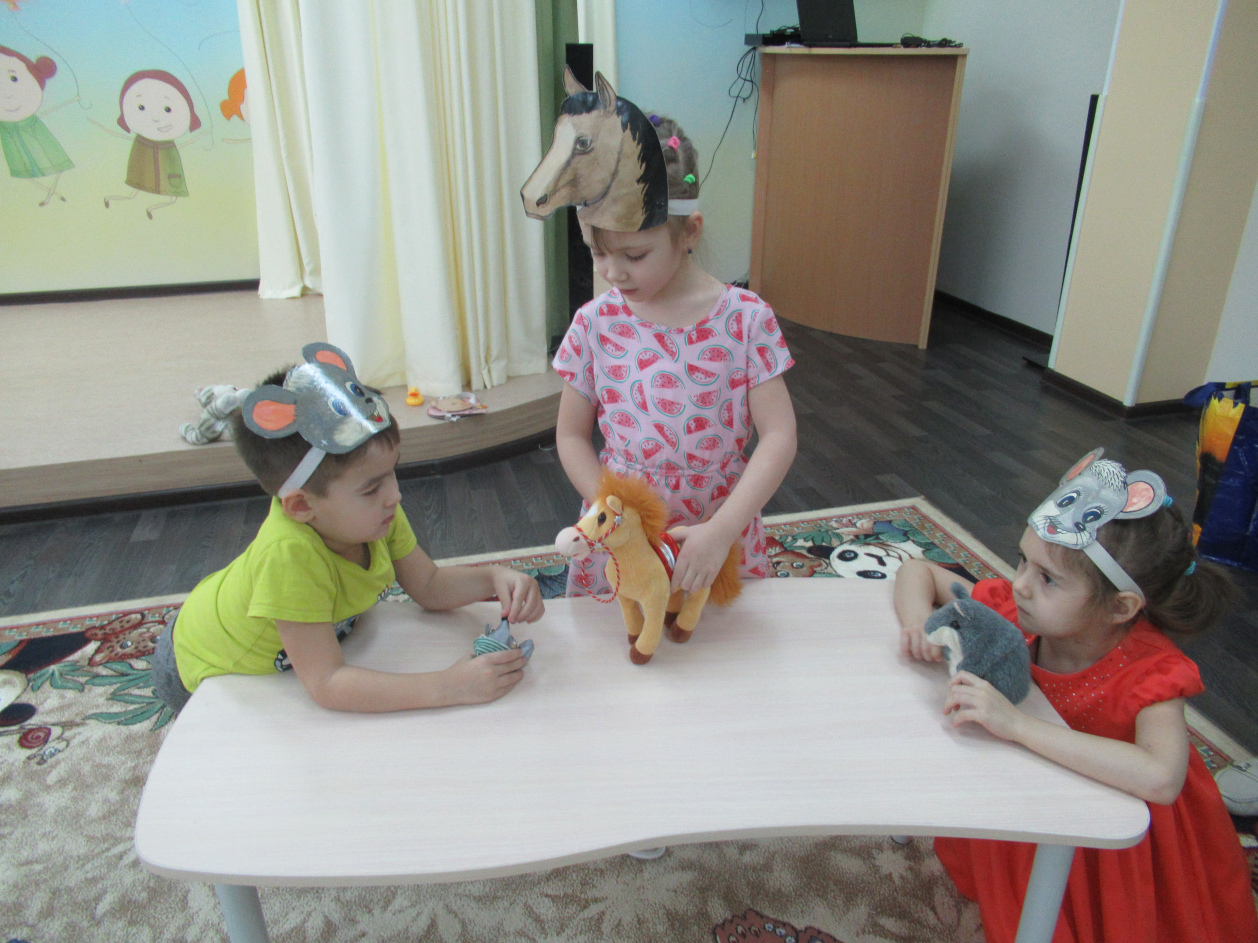 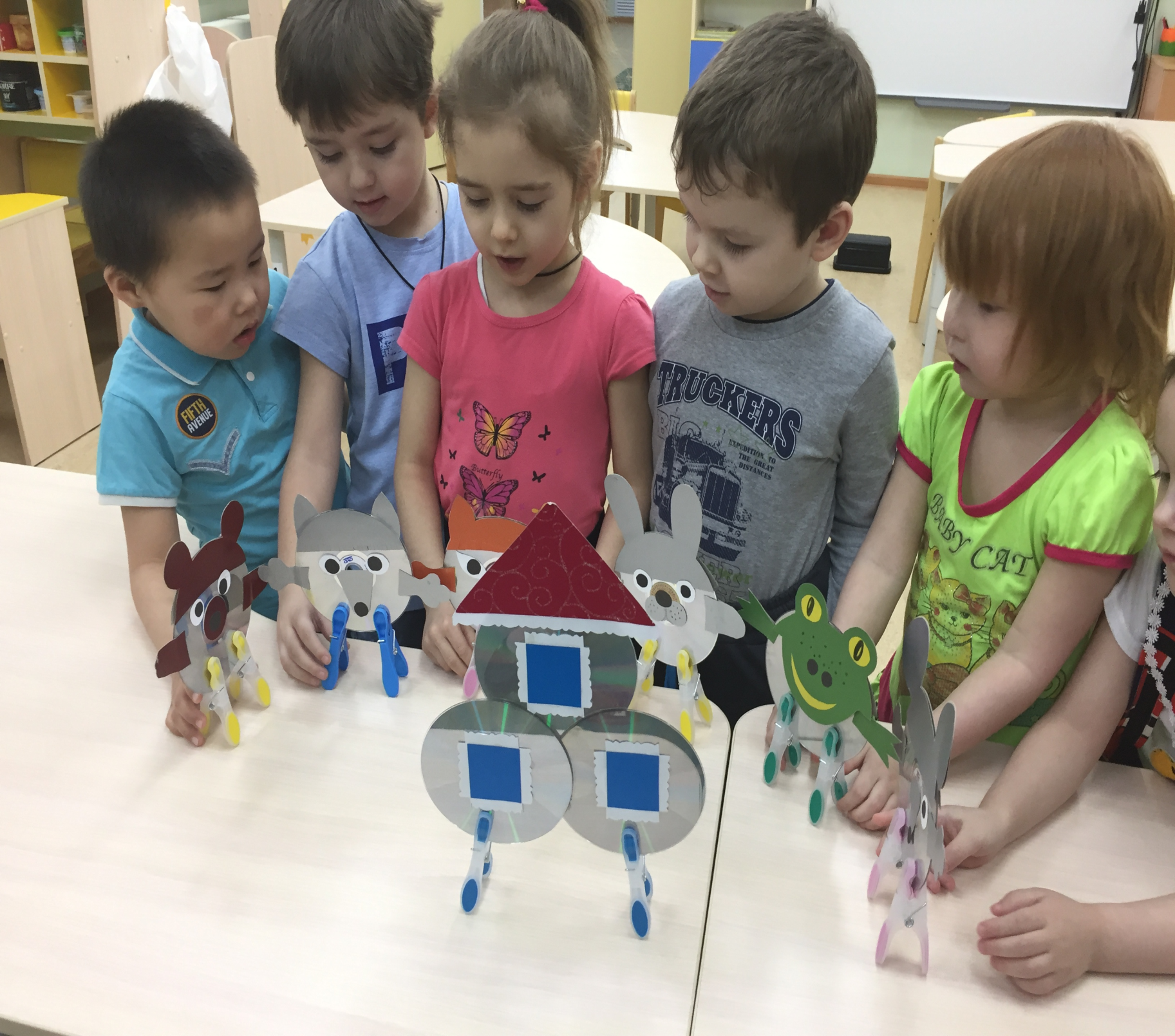 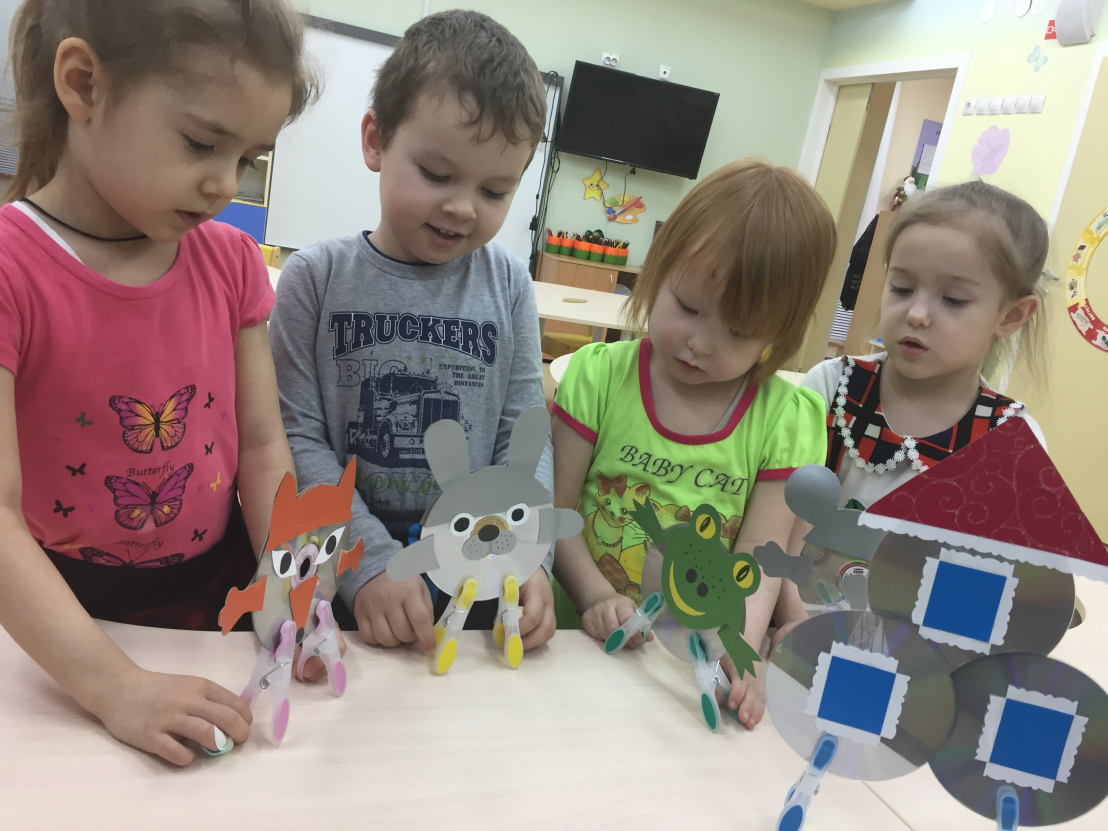 Потешка  «Плетень»
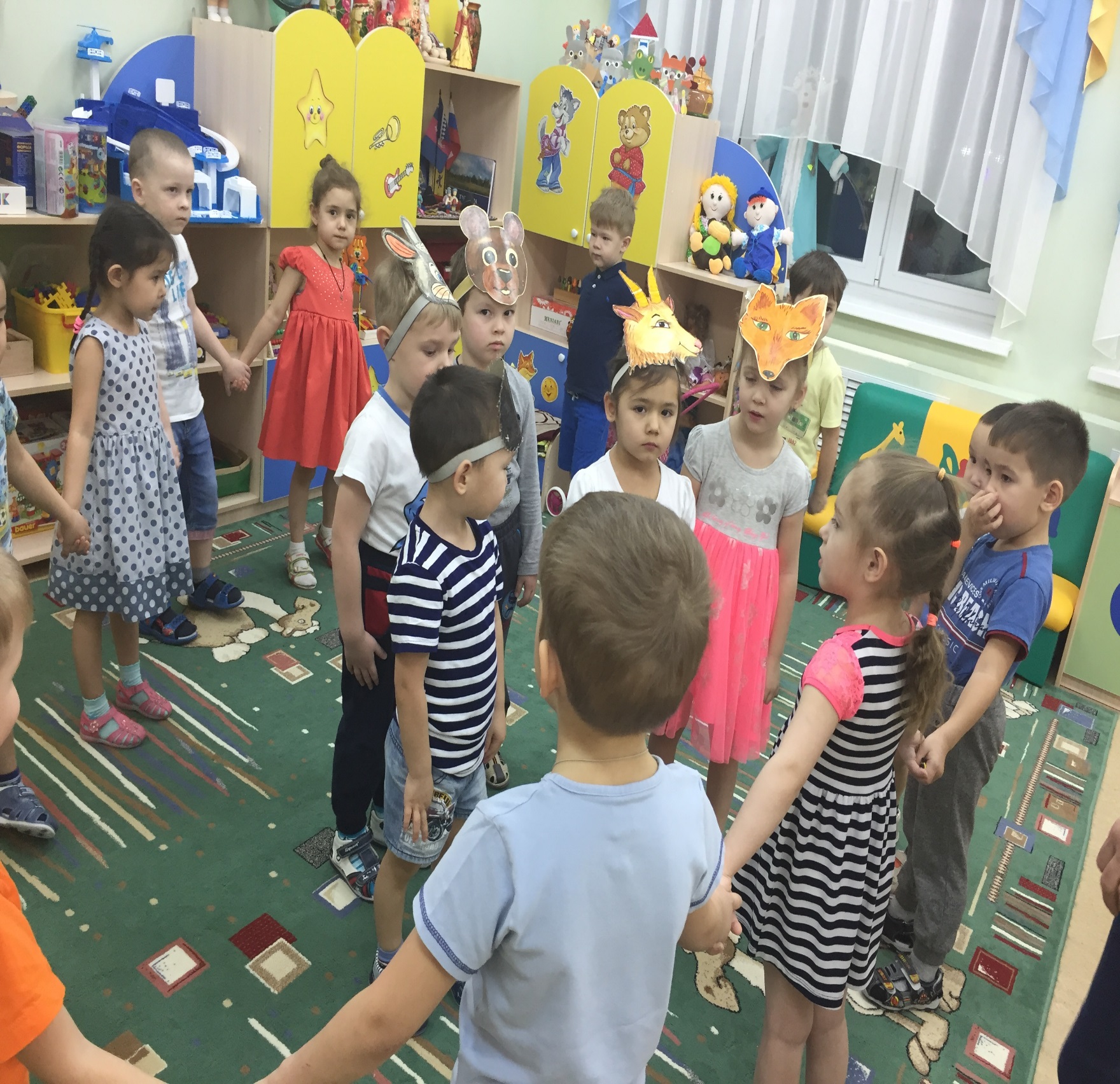 Игра с движениями 
« Заюшкина избушка»
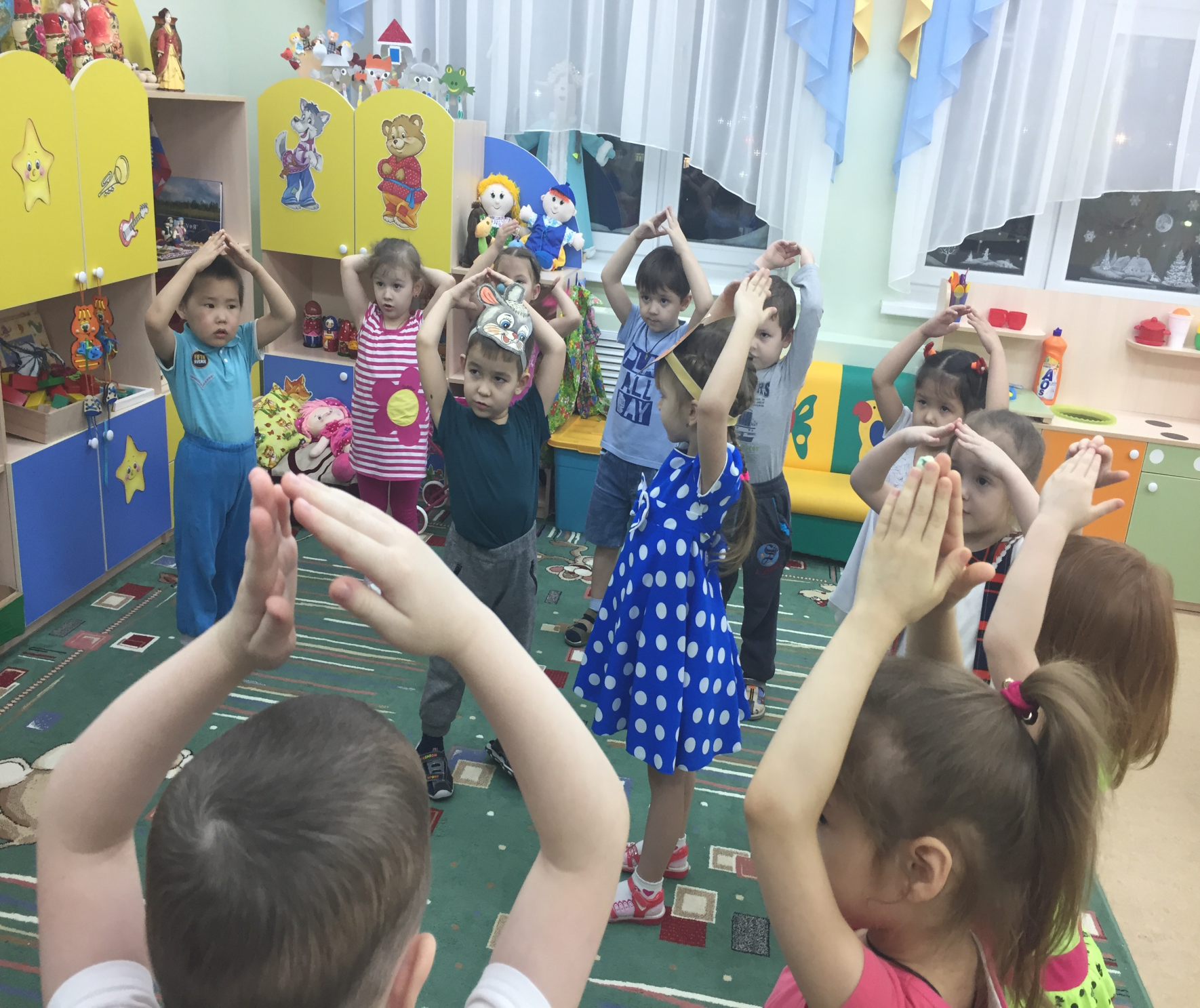 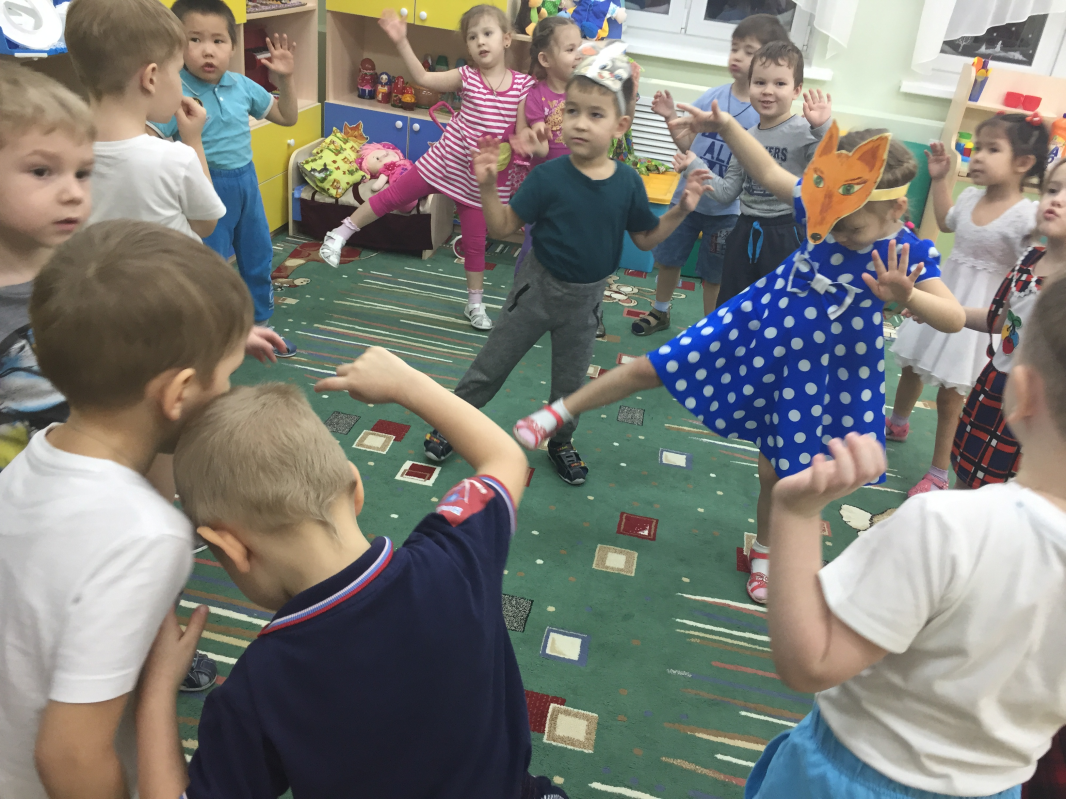 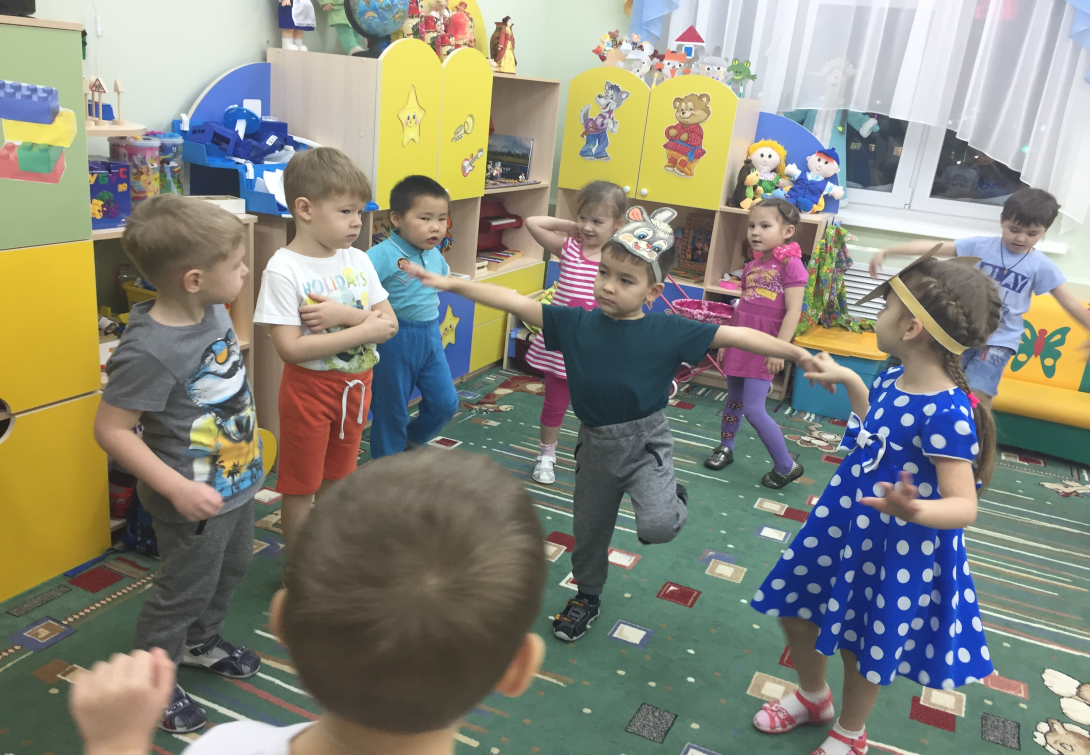 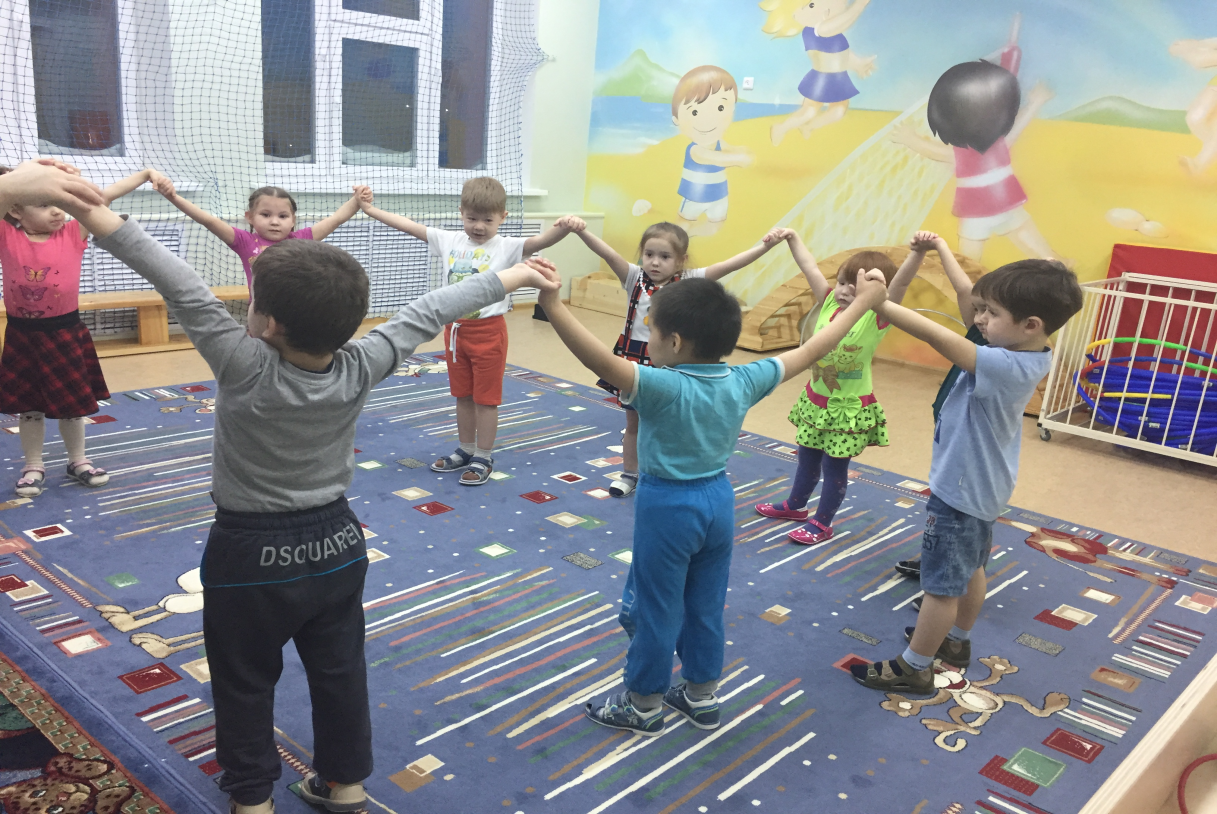 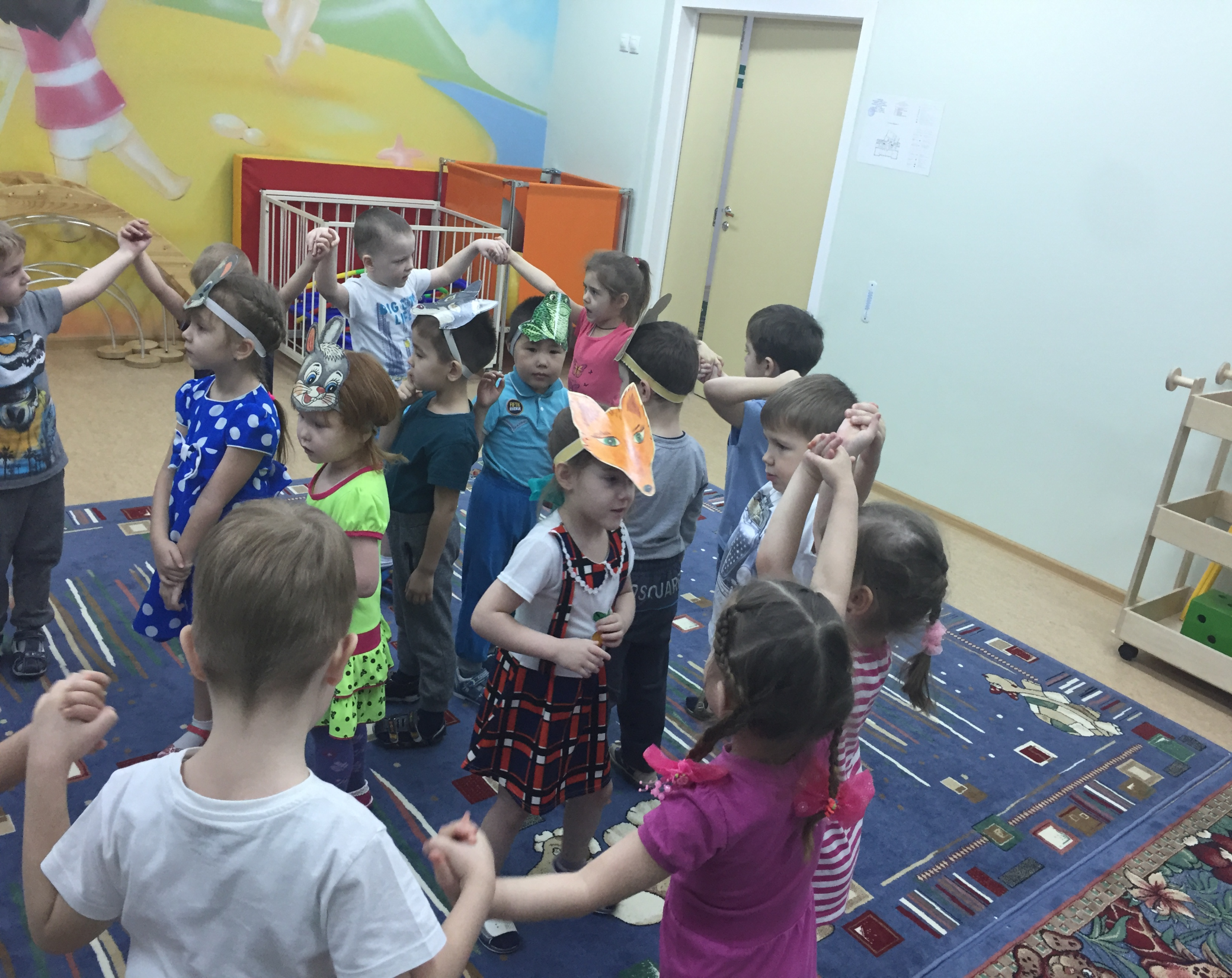 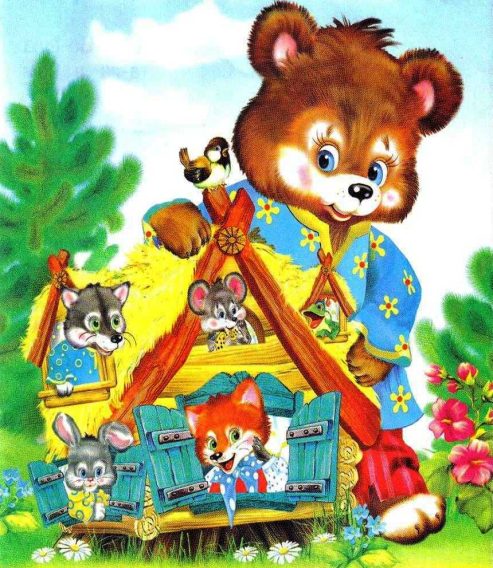 Подвижная игра
 «Теремок»
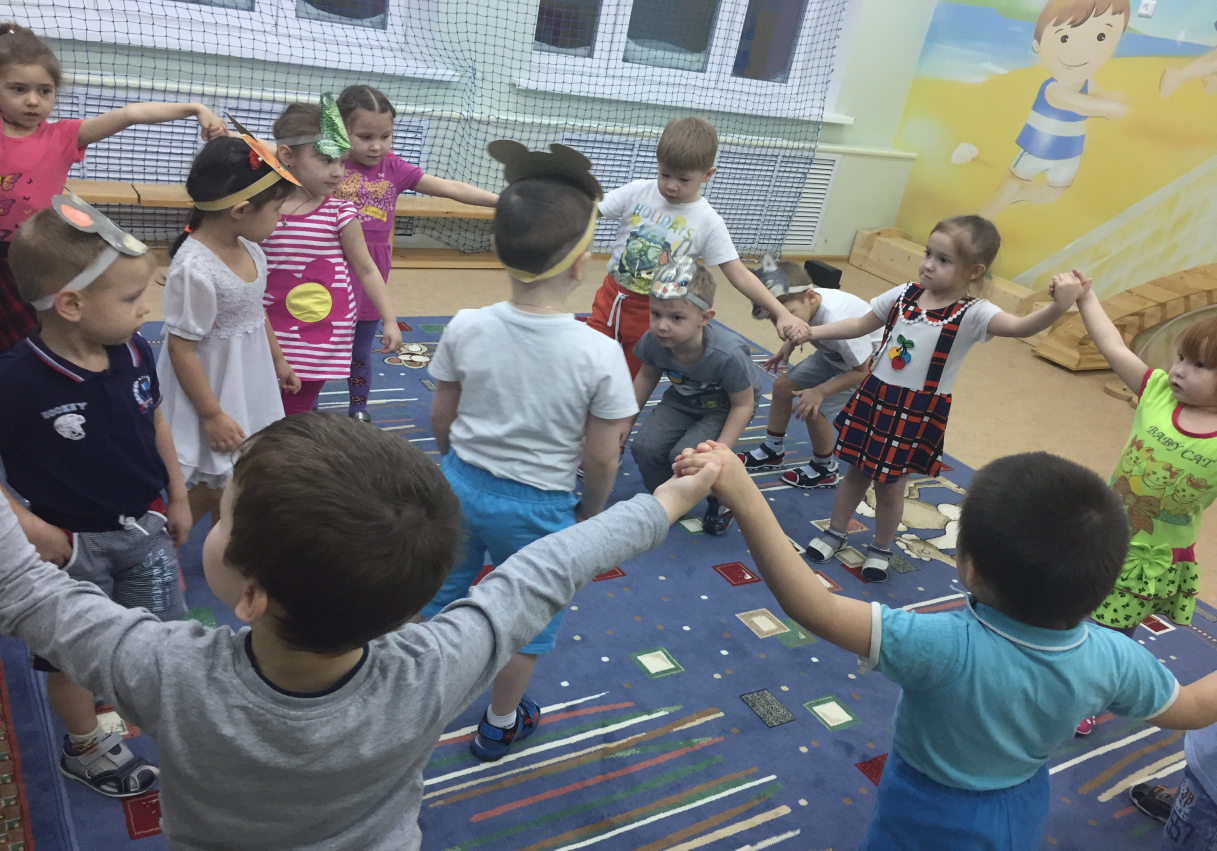 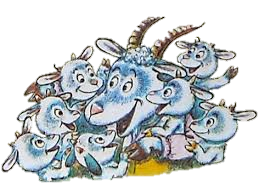 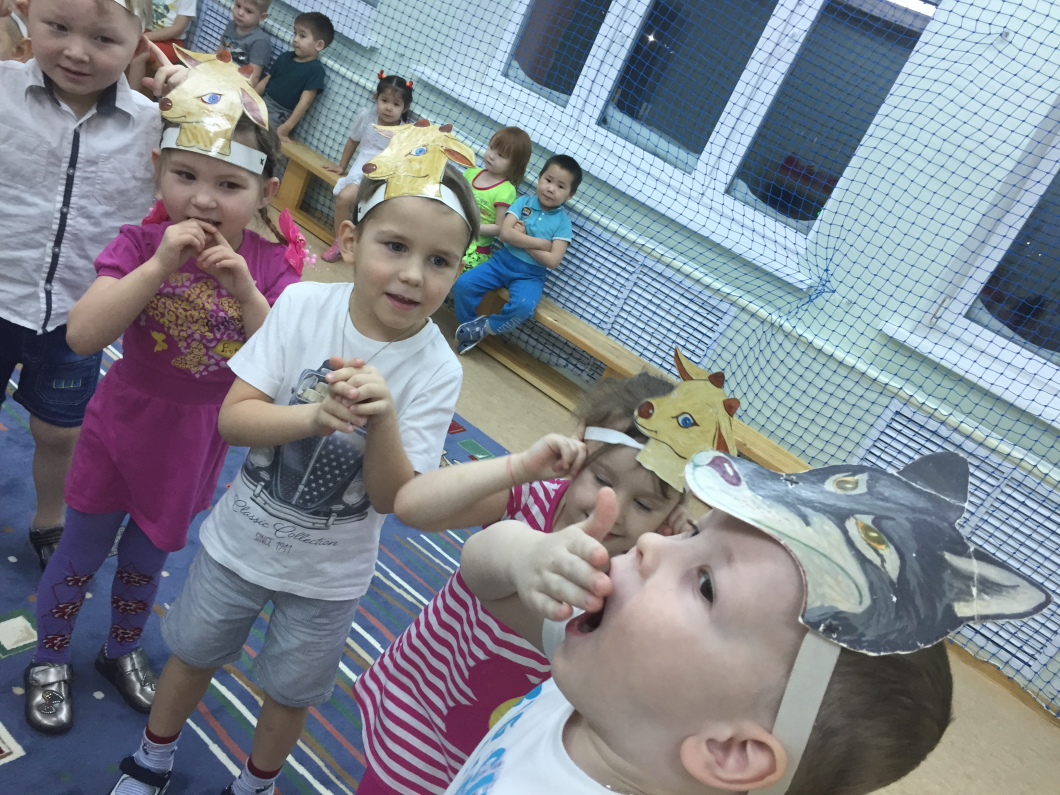 Подвижная игра 
«Волк и семеро козлят»
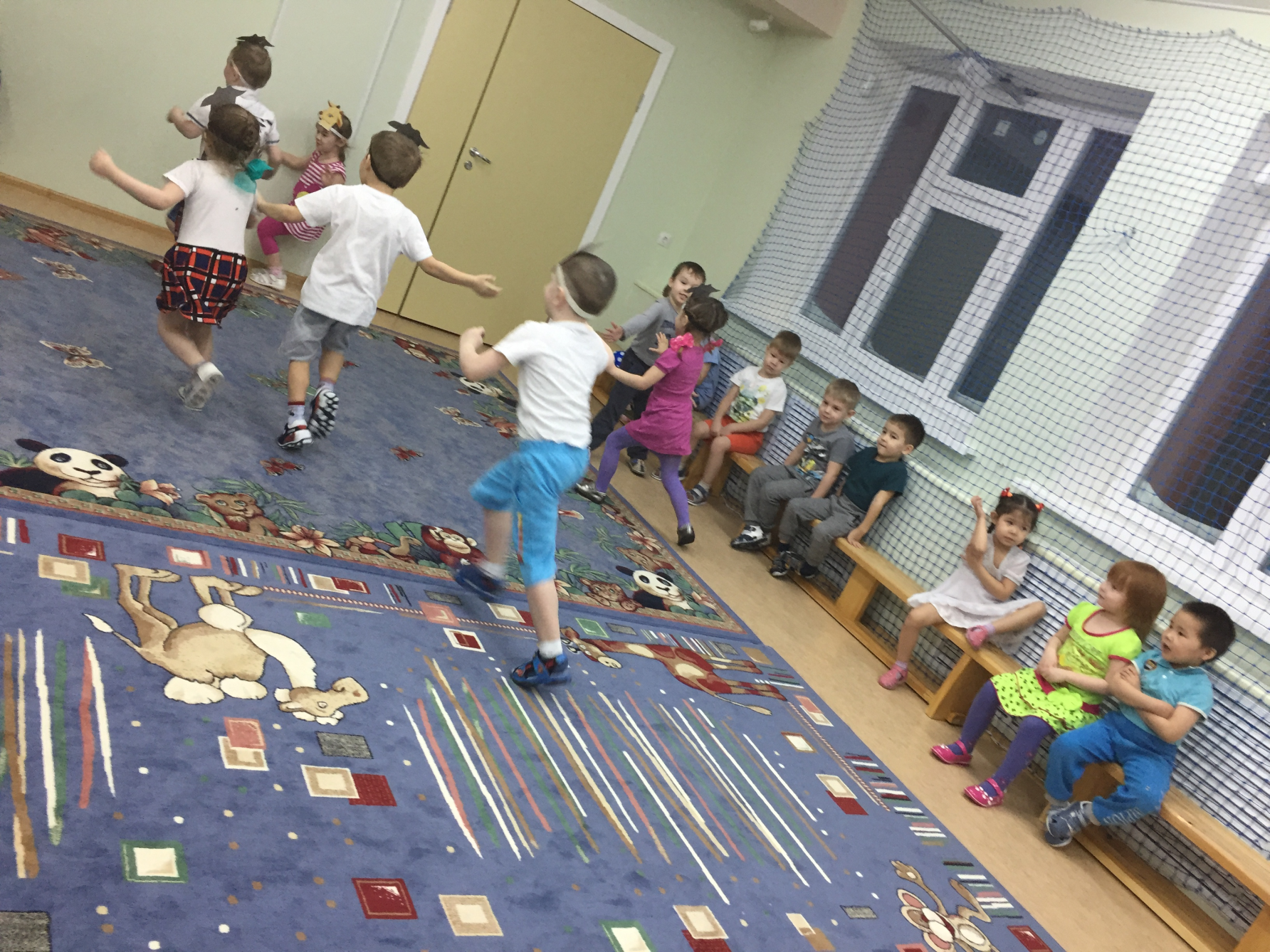 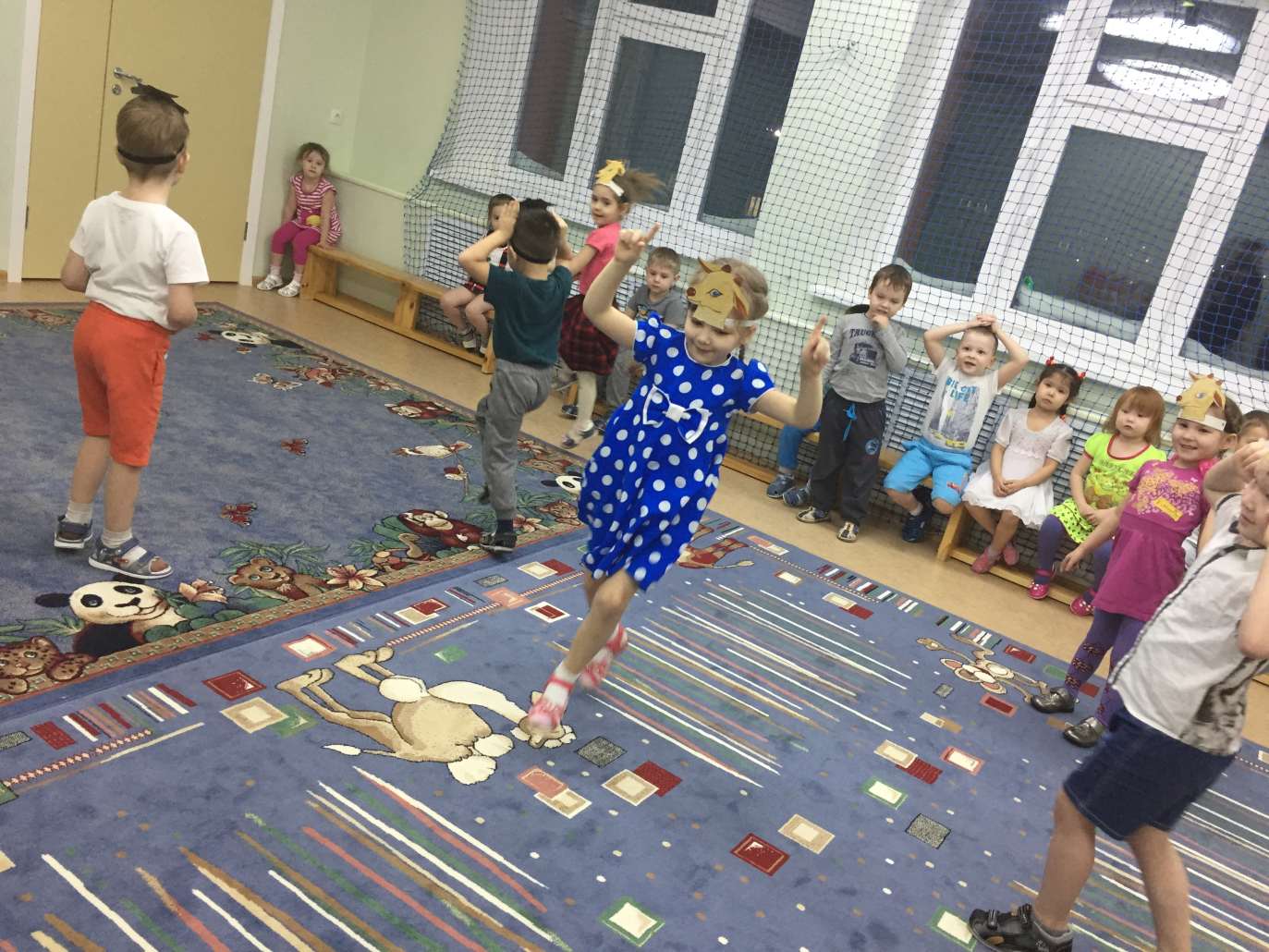 Работа с родителямиФормы взаимодействия с родителями:
Консультации для родителей:
Папки – передвижки:
 Разработка рекомендаций для родителей
 «Театр для всех»;
Изготовление театров (театр кружек, театр народной игрушки, теневой театр)
 Участие родителей в показе сказки «Гуси – лебеди»
 Фотоколлаж «Играем в сказку».
ЗАКЛЮЧИТЕЛЬНЫЙ ЭТАП
Систематизация и оформление материалов по проекту;
Подведение итогов работы;
Создание картотеки игр: театрализованных,  подвижных, дидактических;
Анализ результатов диагностики творческих способностей  детей, их умений и навыков;
Показать родителям знания и умения детей, приобретенные в ходе реализации проекта в форме «Фотоколлажа»;
Отзывы родителей о работе по проекту «Играем в сказку».
Литература
Губанова Н. Ф «Развитие игровой деятельности». 
Картушина М.Ю «Логоритмические занятия с детьми  4-5 лет». 
Сорокина Н.Д.  «Играем в кукольный театр». 
Сорокина Н.Д.  «Сценарии театральных кукольных занятий».
Антипина А.Е «Театральная деятельность в детском саду».
Шороховаи О.А «Играем в сказку» .
Картушина М.Ю «Театрализованные представления для детей и взрослых». 
Артёмова Л.В «Театрализованные игры дошкольников» 
 Интернет ресурсы.
Спасибо за внимание!